e7d195523061f1c0c2b73831c94a3edc981f60e396d3e182073EE1468018468A7F192AE5E5CD515B6C3125F8AF6E4EE646174E8CF0B46FD19828DCE8CDA3B3A044A74F0E769C5FA8CB87AB6FC303C8BA3785FAC64AF5424764E128FECAE4CC727650C04623638EBB0E38E204334561D5C6A1F0CAD760F6FBB7D9E209A4CCD06739B0CBDF42479AA5F56606813F7B2771
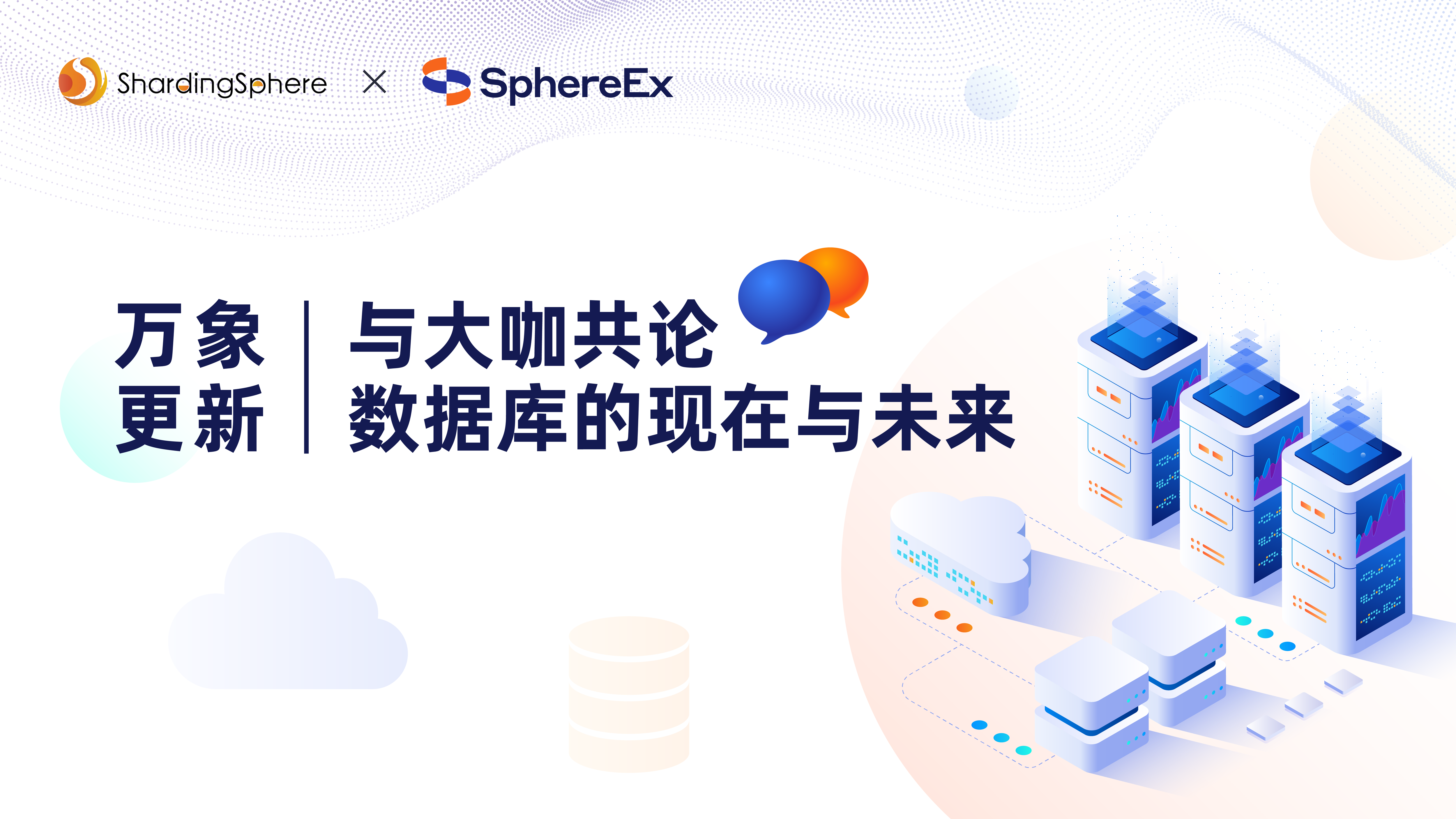 e7d195523061f1c0c2b73831c94a3edc981f60e396d3e182073EE1468018468A7F192AE5E5CD515B6C3125F8AF6E4EE646174E8CF0B46FD19828DCE8CDA3B3A044A74F0E769C5FA8CB87AB6FC303C8BA3785FAC64AF5424764E128FECAE4CC727650C04623638EBB0E38E204334561D5C6A1F0CAD760F6FBB7D9E209A4CCD06739B0CBDF42479AA5F56606813F7B2771
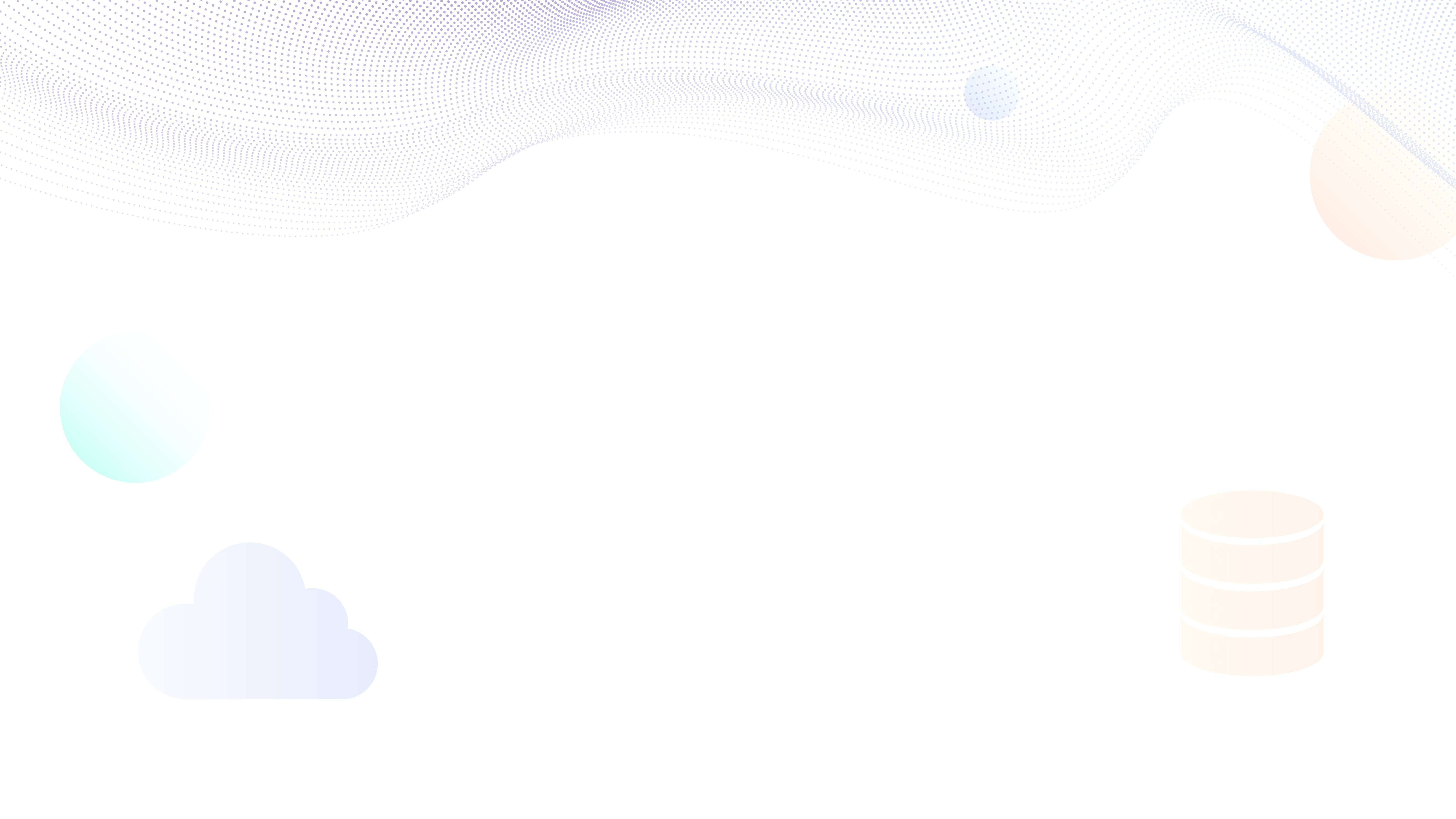 ShardingSphere on Cloud 
生态链路演进
苗立尧
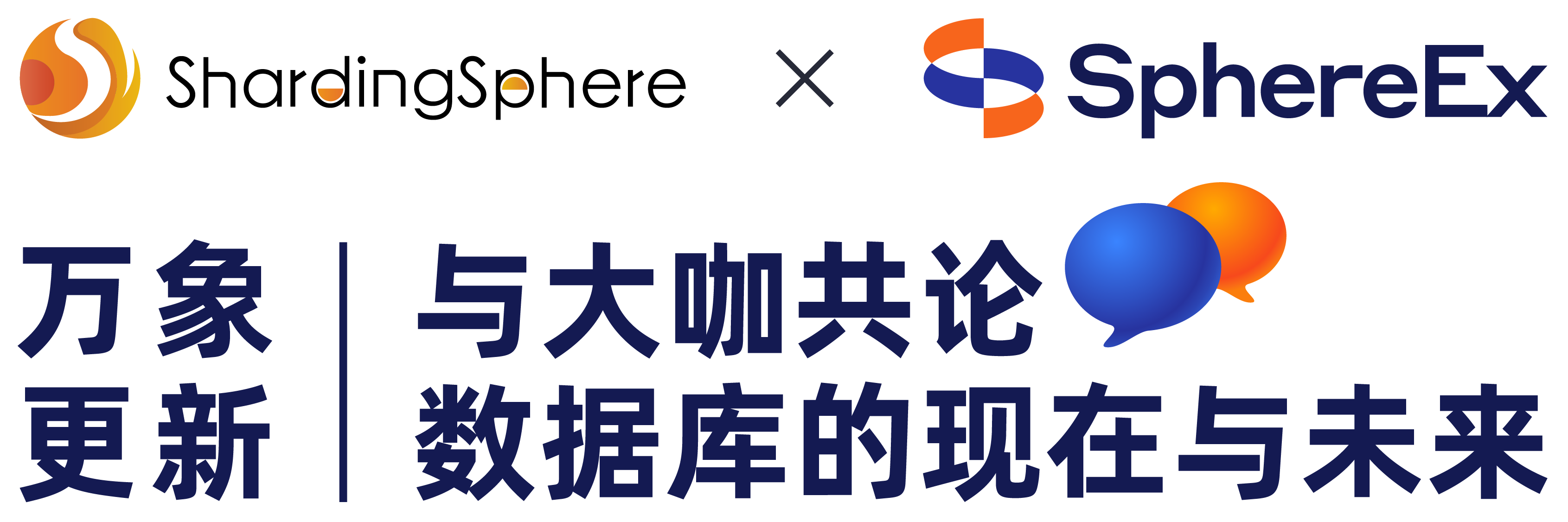 e7d195523061f1c0c2b73831c94a3edc981f60e396d3e182073EE1468018468A7F192AE5E5CD515B6C3125F8AF6E4EE646174E8CF0B46FD19828DCE8CDA3B3A044A74F0E769C5FA8CB87AB6FC303C8BA3785FAC64AF5424764E128FECAE4CC727650C04623638EBB0E38E204334561D5C6A1F0CAD760F6FBB7D9E209A4CCD06739B0CBDF42479AA5F56606813F7B2771
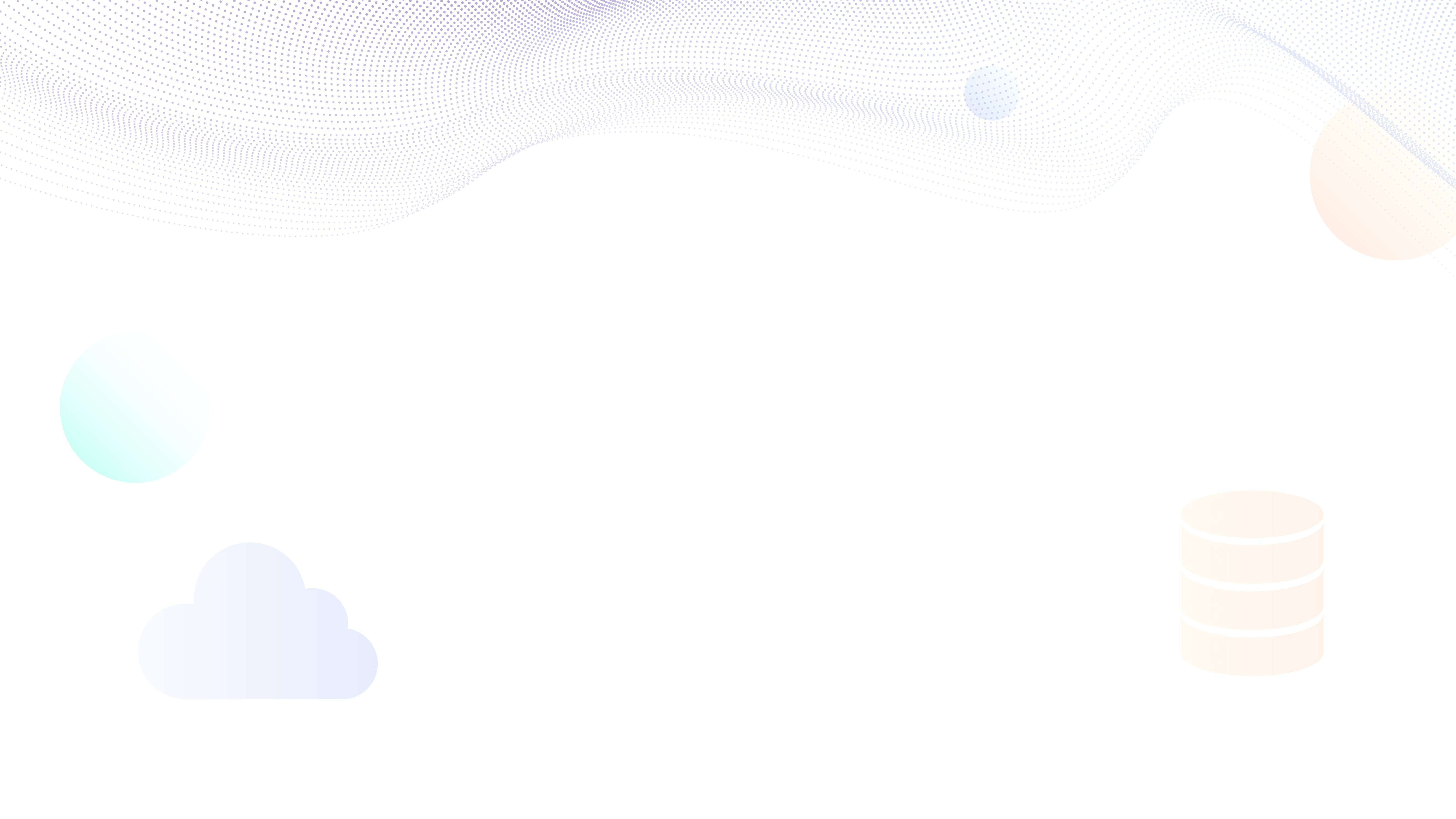 目
录
Contents
01
03
02
04
混沌测试&可靠性工程
云原生的机遇和挑战
社区信息和未来展望
基础设施即代码实践
e7d195523061f1c0c2b73831c94a3edc981f60e396d3e182073EE1468018468A7F192AE5E5CD515B6C3125F8AF6E4EE646174E8CF0B46FD19828DCE8CDA3B3A044A74F0E769C5FA8CB87AB6FC303C8BA3785FAC64AF5424764E128FECAE4CC727650C04623638EBB0E38E204334561D5C6A1F0CAD760F6FBB7D9E209A4CCD06739B0CBDF42479AA5F56606813F7B2771
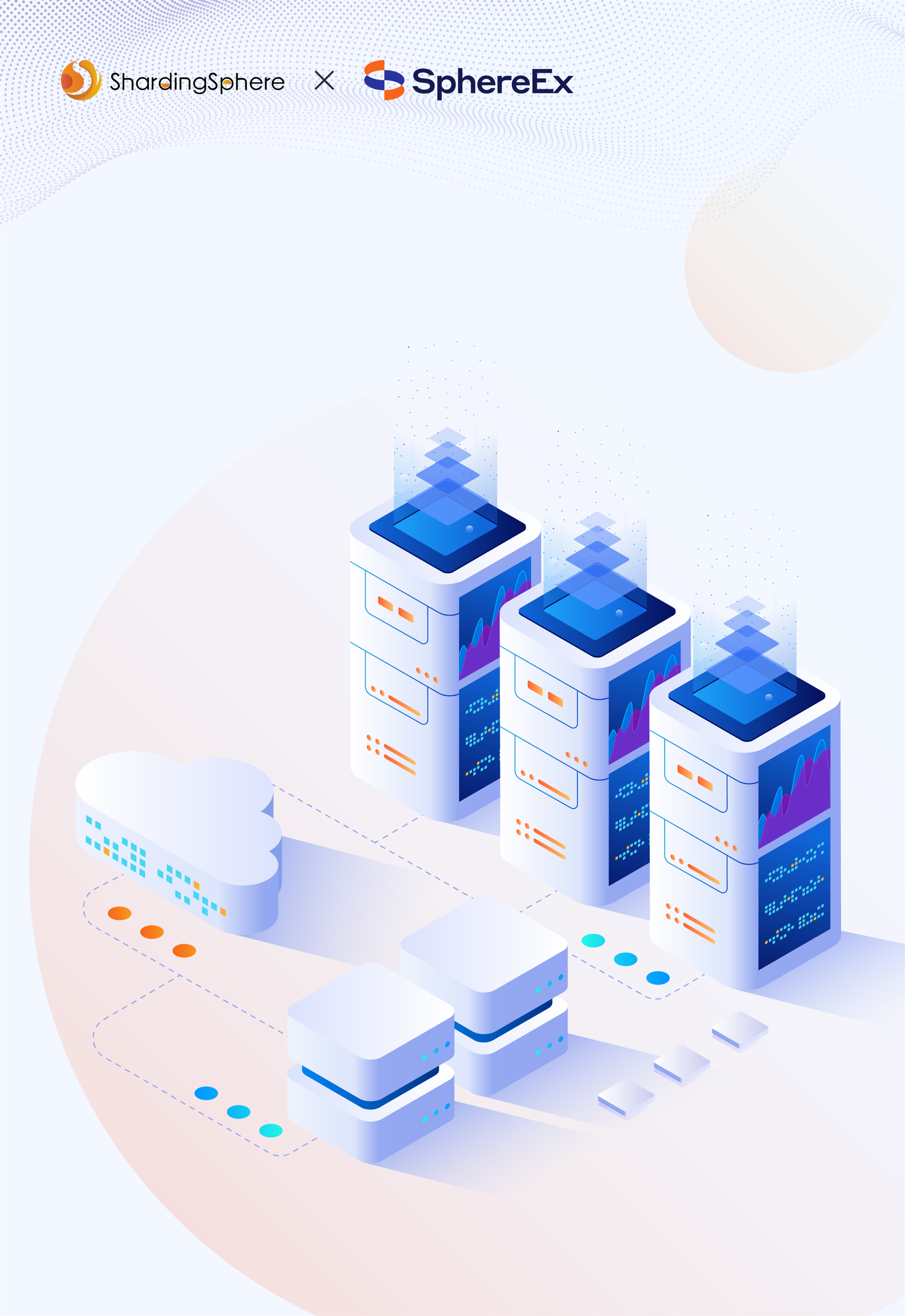 01
云原生的机遇和挑战
e7d195523061f1c0c2b73831c94a3edc981f60e396d3e182073EE1468018468A7F192AE5E5CD515B6C3125F8AF6E4EE646174E8CF0B46FD19828DCE8CDA3B3A044A74F0E769C5FA8CB87AB6FC303C8BA3785FAC64AF5424764E128FECAE4CC727650C04623638EBB0E38E204334561D5C6A1F0CAD760F6FBB7D9E209A4CCD06739B0CBDF42479AA5F56606813F7B2771
什么是
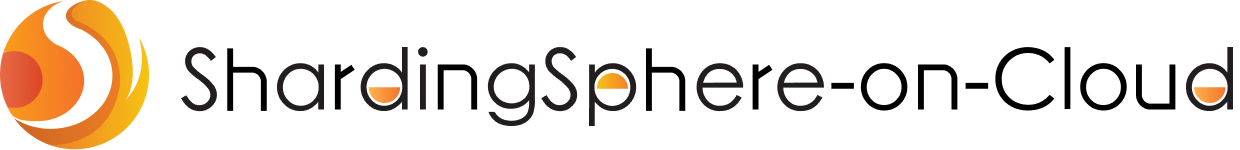 e7d195523061f1c0c2b73831c94a3edc981f60e396d3e182073EE1468018468A7F192AE5E5CD515B6C3125F8AF6E4EE646174E8CF0B46FD19828DCE8CDA3B3A044A74F0E769C5FA8CB87AB6FC303C8BA3785FAC64AF5424764E128FECAE4CC727650C04623638EBB0E38E204334561D5C6A1F0CAD760F6FBB7D9E209A4CCD06739B0CBDF42479AA5F56606813F7B2771
12,000+ Pull Requests
Apache ShardingSphere 简介
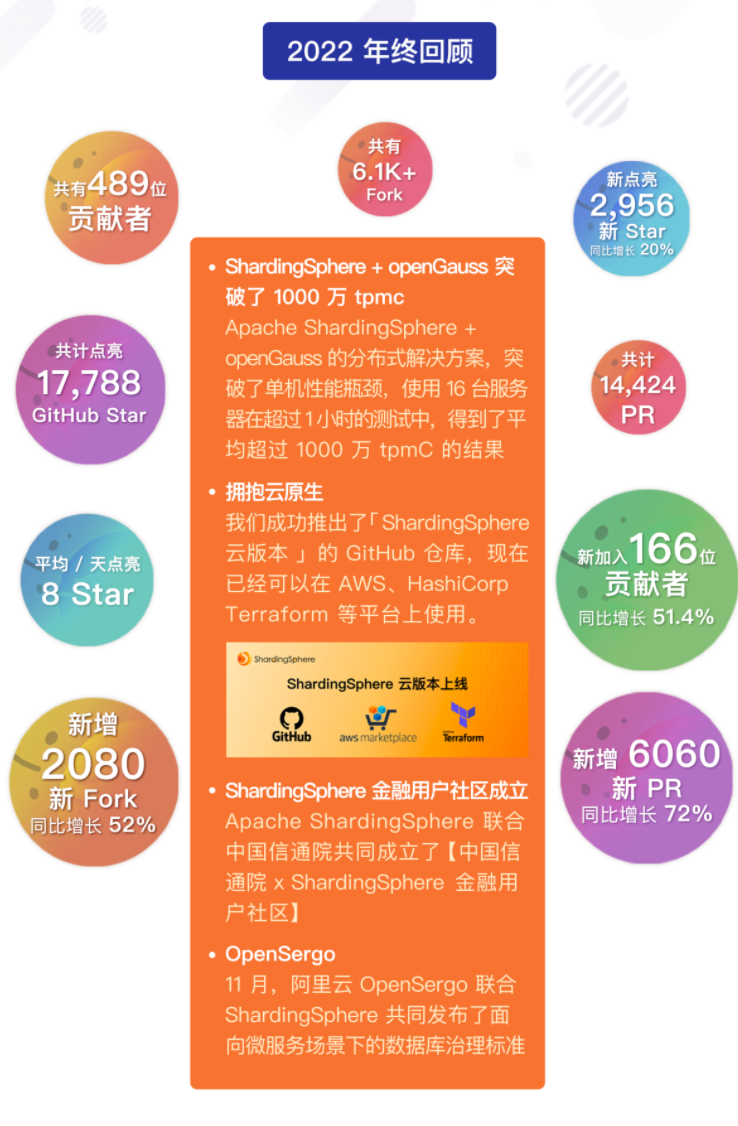 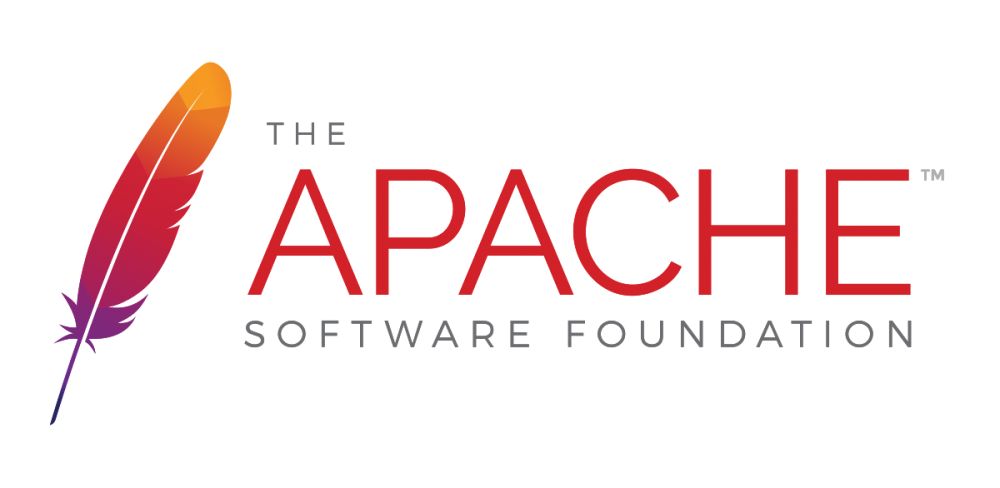 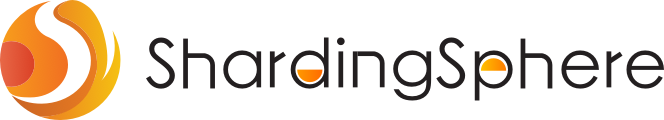 全球最顶级的开源软件基金会
管理超过两亿行代码
成功孵化 300+ 顶级开源项目
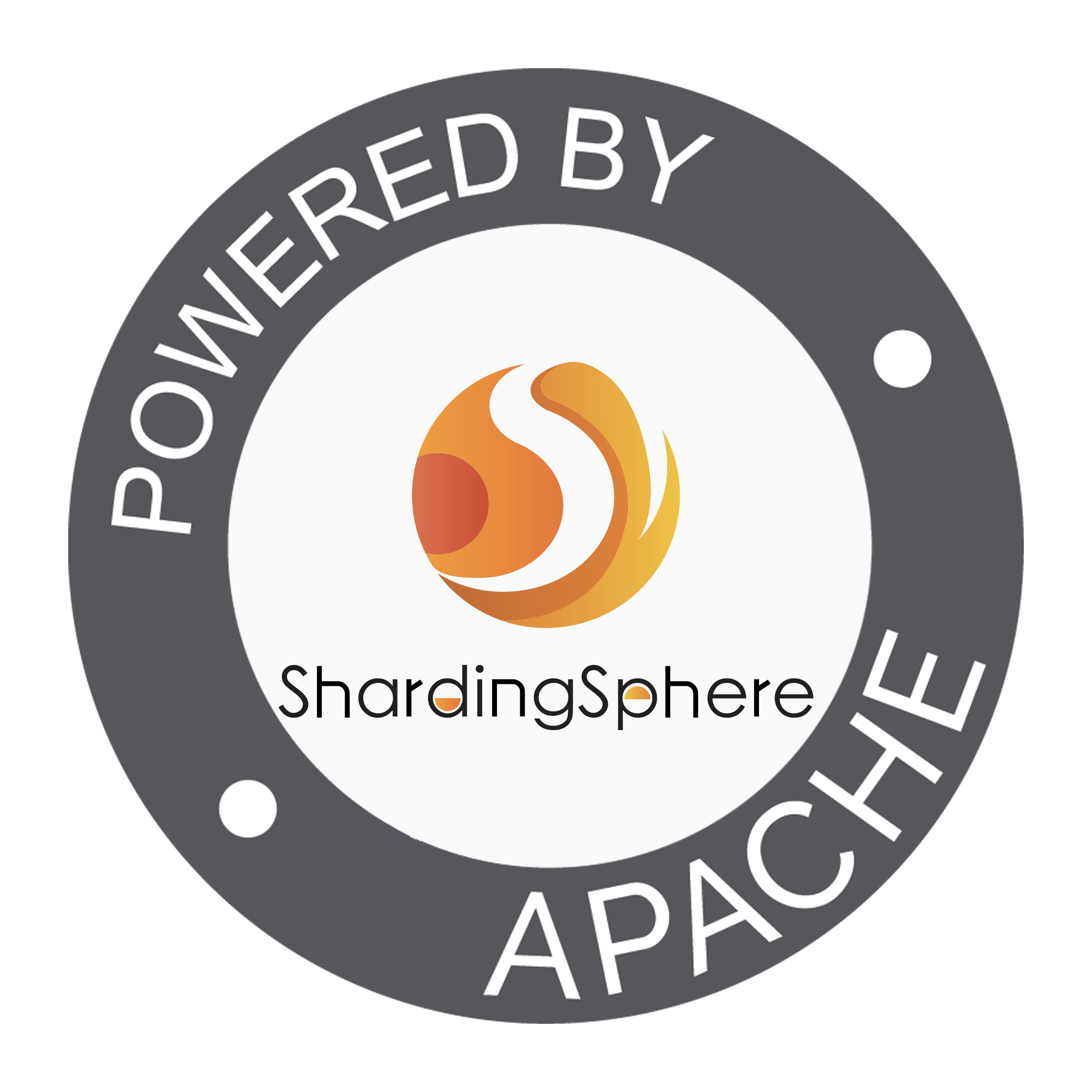 18,000+ Stars
6,000+ Forks
400+ Contributors
基金会认可
Apache 软件基金会顶级项目`
2021 年度 Apache 基金会年度报告代码提交量位列前十
社区活跃度
学术界认可
数据库顶会 ICDE 2022 发表论文《A Holistic and Pluggable Platform for Data Sharding》
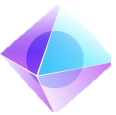 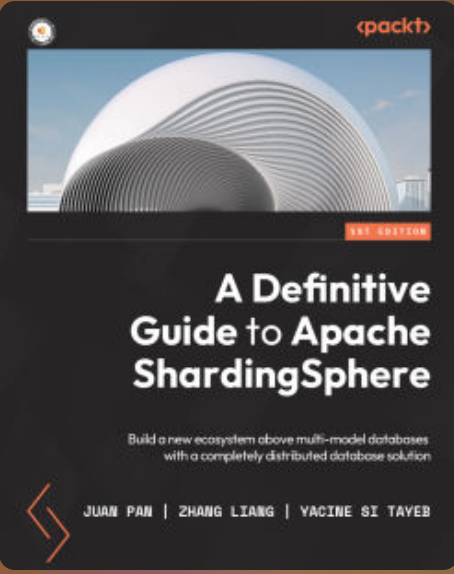 出版《Apache ShardingSphere 的权威指南》，有力阐述了如何在多模型数据库之上构建开放生态
e7d195523061f1c0c2b73831c94a3edc981f60e396d3e182073EE1468018468A7F192AE5E5CD515B6C3125F8AF6E4EE646174E8CF0B46FD19828DCE8CDA3B3A044A74F0E769C5FA8CB87AB6FC303C8BA3785FAC64AF5424764E128FECAE4CC727650C04623638EBB0E38E204334561D5C6A1F0CAD760F6FBB7D9E209A4CCD06739B0CBDF42479AA5F56606813F7B2771
ShardingSphere 与 CNCF
ShardingSphere 已入选了 CNCF 全景图，成为云原生数据库生态的重要组成部分
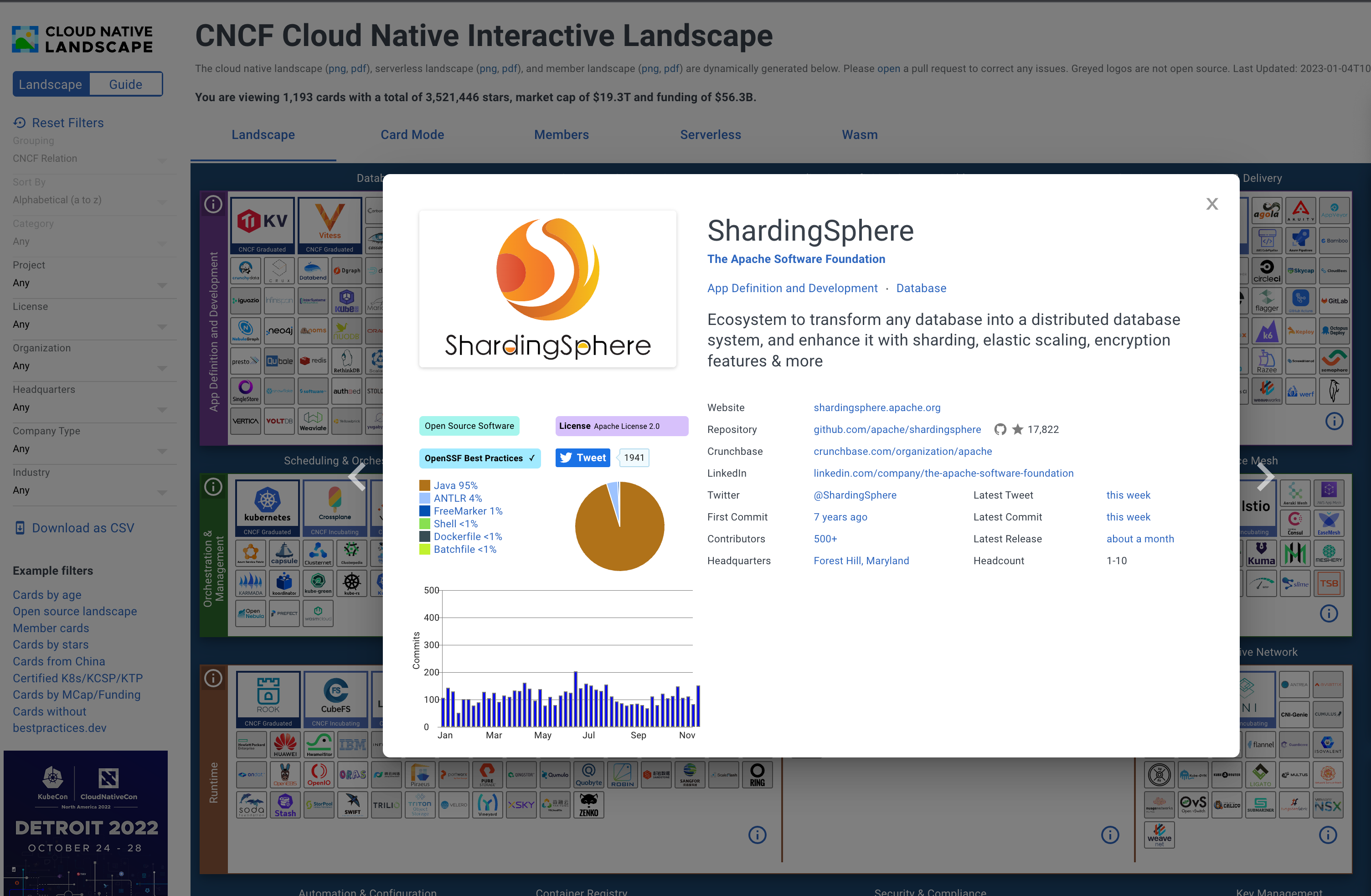 CNCF Landscape   https://landscape.cncf.io
e7d195523061f1c0c2b73831c94a3edc981f60e396d3e182073EE1468018468A7F192AE5E5CD515B6C3125F8AF6E4EE646174E8CF0B46FD19828DCE8CDA3B3A044A74F0E769C5FA8CB87AB6FC303C8BA3785FAC64AF5424764E128FECAE4CC727650C04623638EBB0E38E204334561D5C6A1F0CAD760F6FBB7D9E209A4CCD06739B0CBDF42479AA5F56606813F7B2771
云原生化的机遇
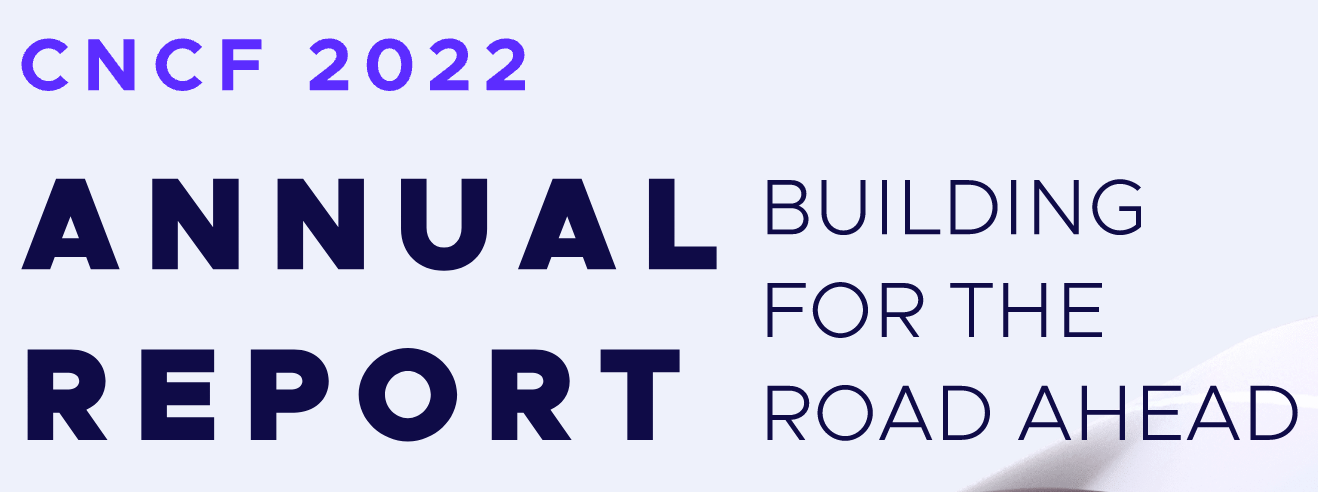 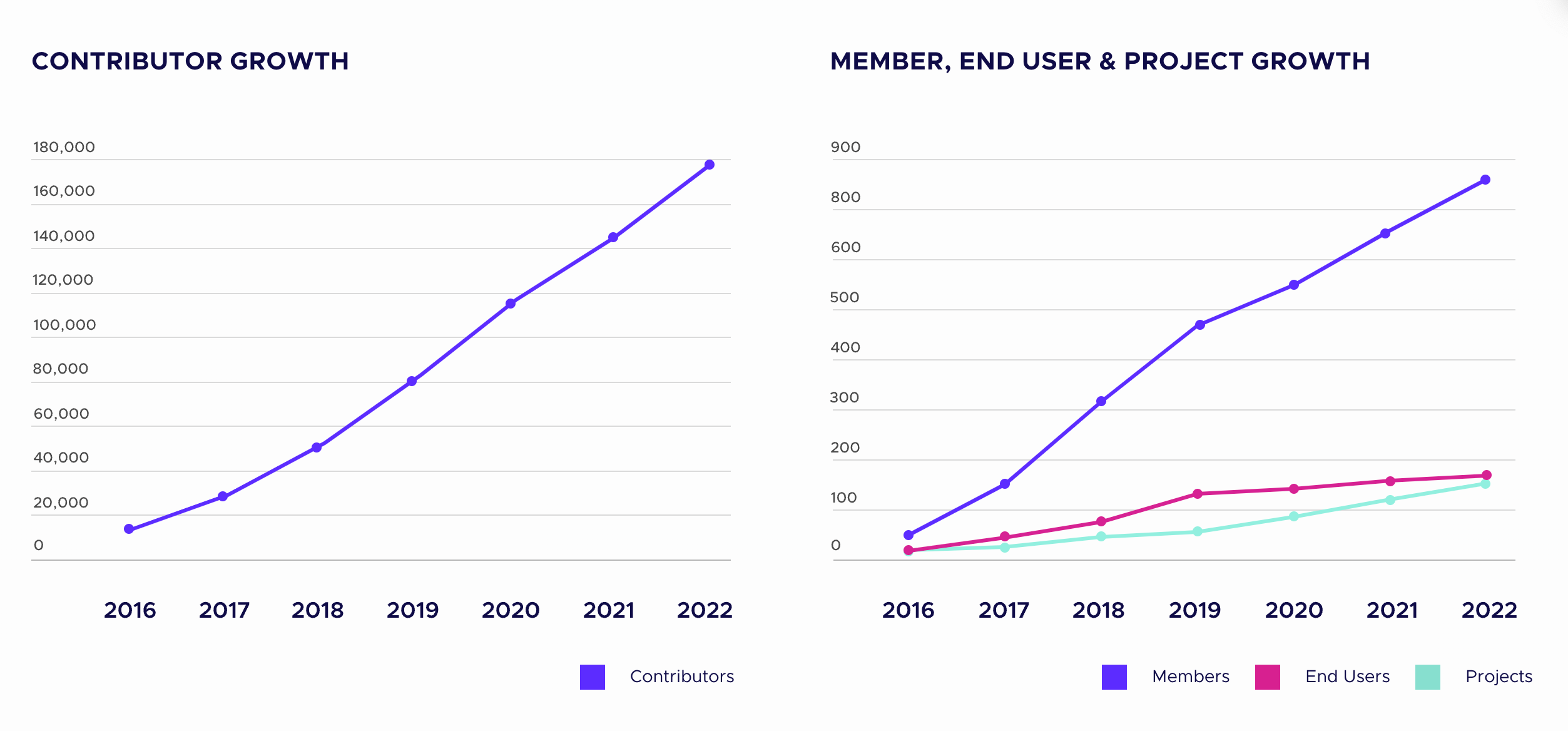 云配置版本化
基础设施代码化
自服务化
运维自动化
多数据源联邦化
云边协同
...
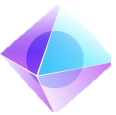 e7d195523061f1c0c2b73831c94a3edc981f60e396d3e182073EE1468018468A7F192AE5E5CD515B6C3125F8AF6E4EE646174E8CF0B46FD19828DCE8CDA3B3A044A74F0E769C5FA8CB87AB6FC303C8BA3785FAC64AF5424764E128FECAE4CC727650C04623638EBB0E38E204334561D5C6A1F0CAD760F6FBB7D9E209A4CCD06739B0CBDF42479AA5F56606813F7B2771
云原生化的挑战
站在用户的视角：
如何在云环境快速部署开箱体验？
是否可以像管理代码一样管理基础设施变更？
如何平稳地将数据从单机迁移到 ShardingSphere？
如何透视系统的运行状态？
云上的弹性如何实现？
...

站在 ShardingSphere 的视角：
面向虚机和面向云的差异是什么？
如何在云主机、Kubernetes 上一键部署？
如何面向云环境扩展 ShardingSphere，利用好云上各类能力？
提高云环境中 ShardingSphere 的稳定性？
...
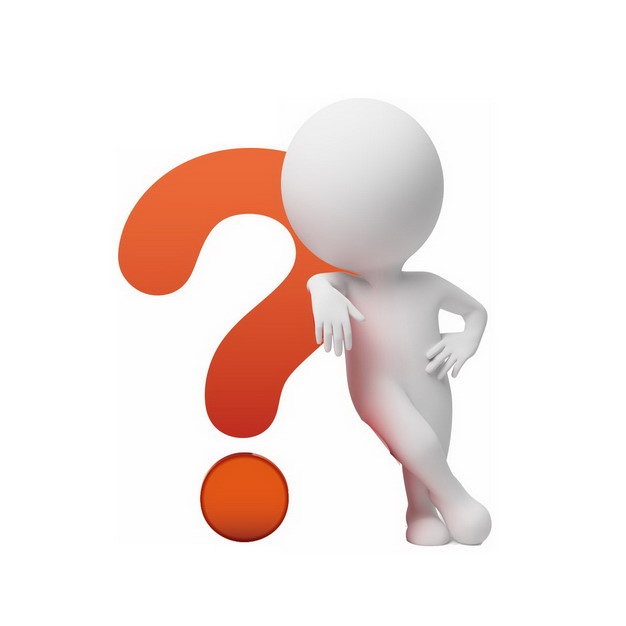 e7d195523061f1c0c2b73831c94a3edc981f60e396d3e182073EE1468018468A7F192AE5E5CD515B6C3125F8AF6E4EE646174E8CF0B46FD19828DCE8CDA3B3A044A74F0E769C5FA8CB87AB6FC303C8BA3785FAC64AF5424764E128FECAE4CC727650C04623638EBB0E38E204334561D5C6A1F0CAD760F6FBB7D9E209A4CCD06739B0CBDF42479AA5F56606813F7B2771
从面向虚机到面向云
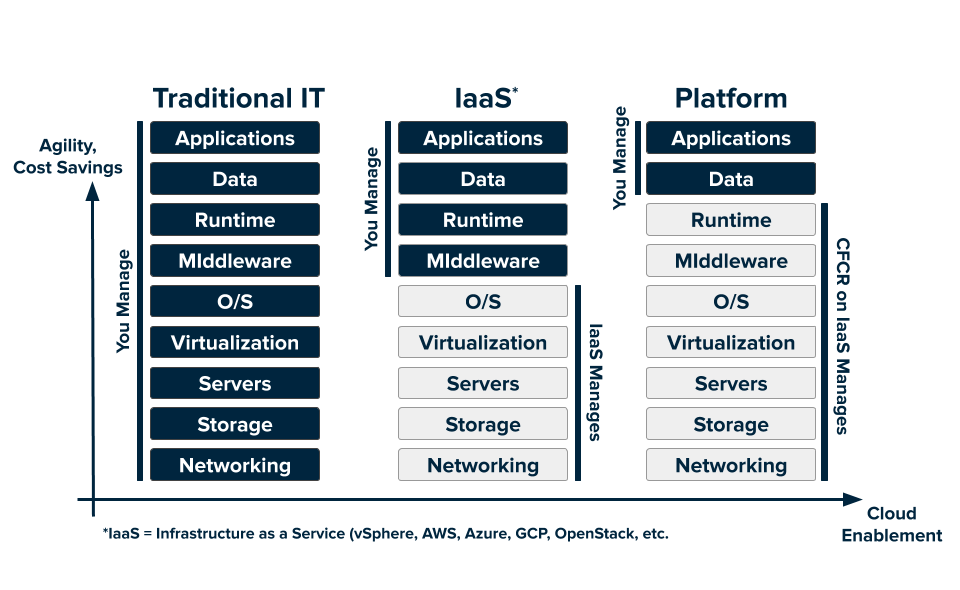 面向虚机：
易被污染的运行环境
冗杂的上线流程
通过冗余实现“弹性”
有限的虚机环境，有限的计算、有限的存储
开发者关心“全栈”

面向云：
多租户的“干净”环境
即用即销的计算
近乎海量的分层存储
开发者聚焦应用和数据

“开发和运维的心智变化”
Cloud Foundry 2021https://www.cloudfoundry.org/
e7d195523061f1c0c2b73831c94a3edc981f60e396d3e182073EE1468018468A7F192AE5E5CD515B6C3125F8AF6E4EE646174E8CF0B46FD19828DCE8CDA3B3A044A74F0E769C5FA8CB87AB6FC303C8BA3785FAC64AF5424764E128FECAE4CC727650C04623638EBB0E38E204334561D5C6A1F0CAD760F6FBB7D9E209A4CCD06739B0CBDF42479AA5F56606813F7B2771
数据库可靠性工程
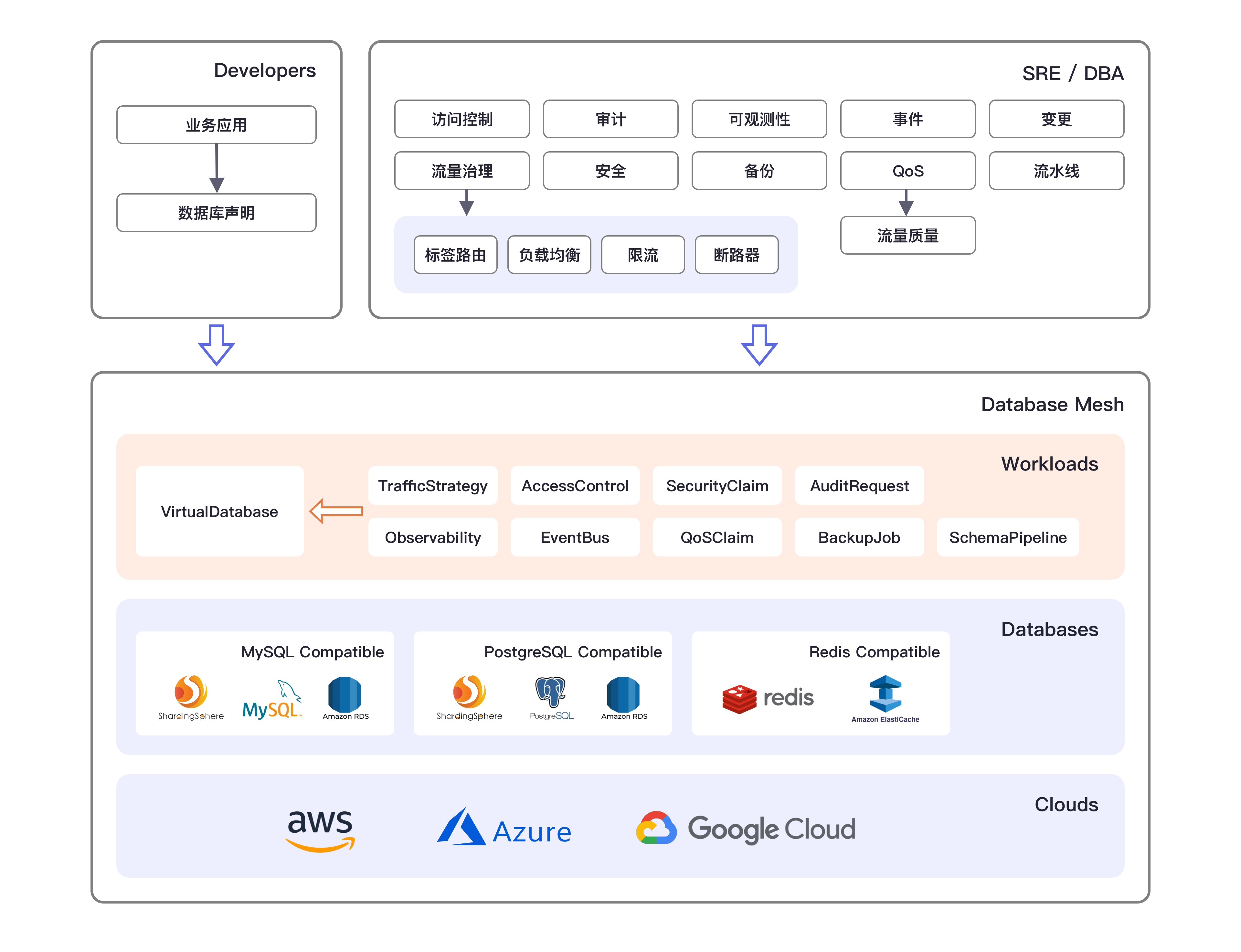 Database Mesh 是一种以数据库为中心的治理框架：
数据库是一等公民，一切抽象围绕数据库治理行为
面向工程师体验，无需关心数据库位置
面向云的原生机制开放扩展


验证可靠性的有效方式就是提供更加苛刻的运行环境，即混沌工程
Database-Meshhttps://www.database-mesh.io
e7d195523061f1c0c2b73831c94a3edc981f60e396d3e182073EE1468018468A7F192AE5E5CD515B6C3125F8AF6E4EE646174E8CF0B46FD19828DCE8CDA3B3A044A74F0E769C5FA8CB87AB6FC303C8BA3785FAC64AF5424764E128FECAE4CC727650C04623638EBB0E38E204334561D5C6A1F0CAD760F6FBB7D9E209A4CCD06739B0CBDF42479AA5F56606813F7B2771
全景图
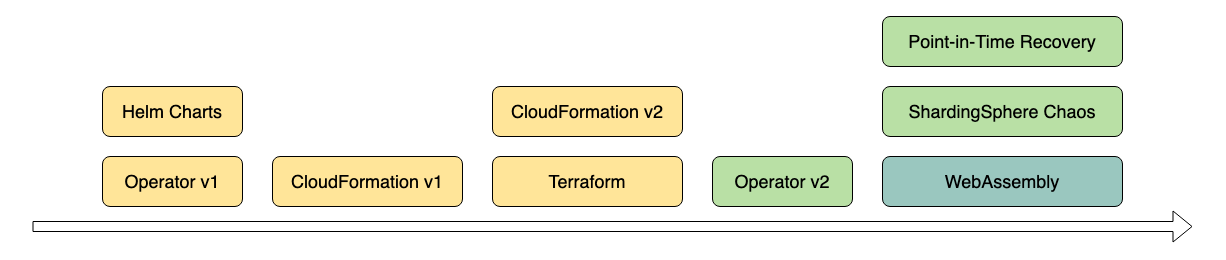 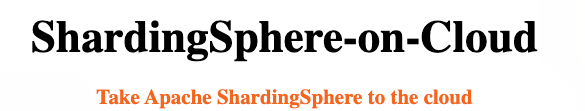 e7d195523061f1c0c2b73831c94a3edc981f60e396d3e182073EE1468018468A7F192AE5E5CD515B6C3125F8AF6E4EE646174E8CF0B46FD19828DCE8CDA3B3A044A74F0E769C5FA8CB87AB6FC303C8BA3785FAC64AF5424764E128FECAE4CC727650C04623638EBB0E38E204334561D5C6A1F0CAD760F6FBB7D9E209A4CCD06739B0CBDF42479AA5F56606813F7B2771
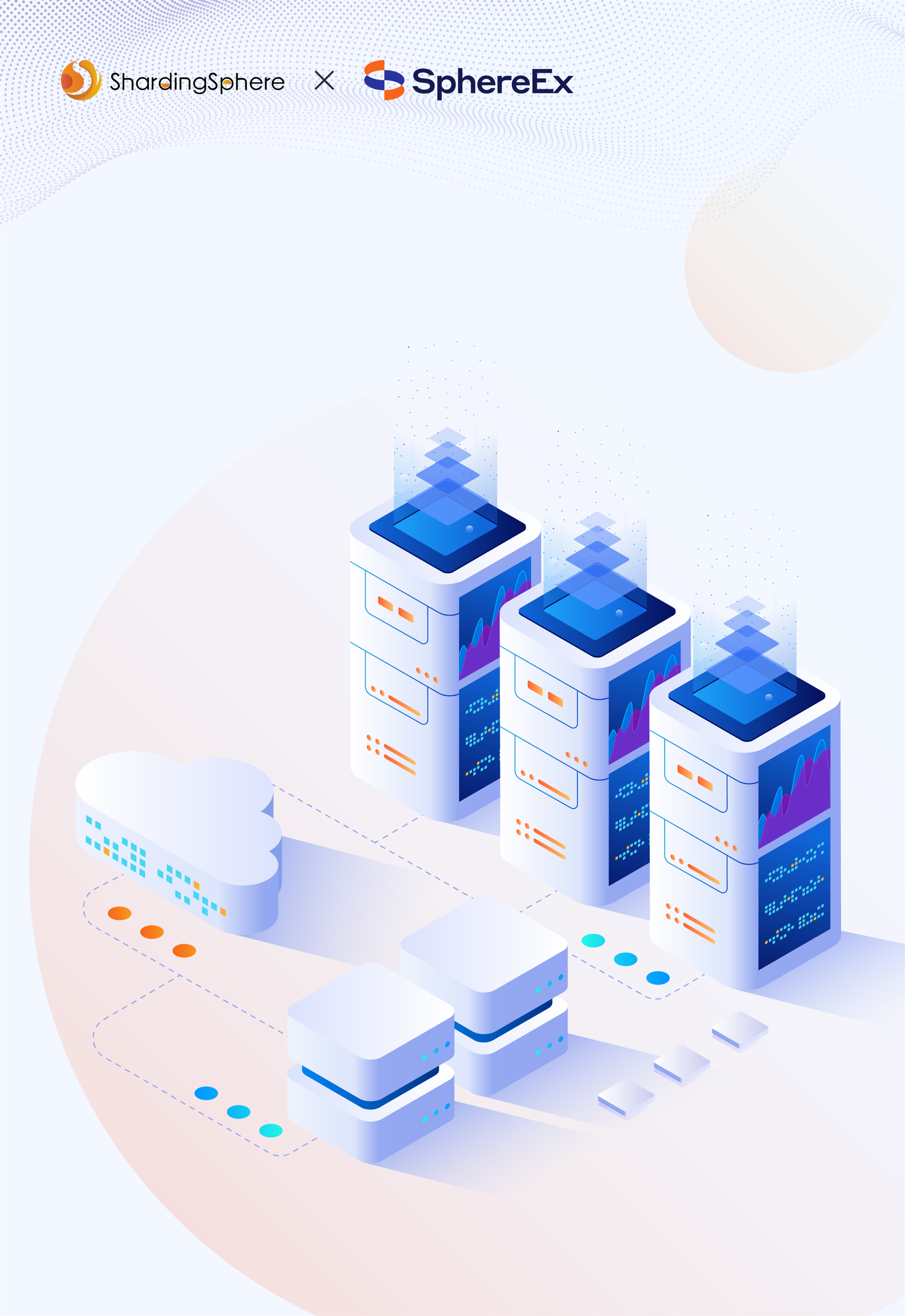 02
基础设施即代码实践
e7d195523061f1c0c2b73831c94a3edc981f60e396d3e182073EE1468018468A7F192AE5E5CD515B6C3125F8AF6E4EE646174E8CF0B46FD19828DCE8CDA3B3A044A74F0E769C5FA8CB87AB6FC303C8BA3785FAC64AF5424764E128FECAE4CC727650C04623638EBB0E38E204334561D5C6A1F0CAD760F6FBB7D9E209A4CCD06739B0CBDF42479AA5F56606813F7B2771
基础设施即代码
基础设施即代码使用 DevOps 方法，通过一个描述性的模型来定义和部署基础设施，比如网络、虚机、负载均衡器等。

这样的模型被写在文本中，即可像代码一样具有版本，并且相同的模型可以多次重复部署，这使得基础设施即代码成为 DevOps 中 CICD 的关键实践。
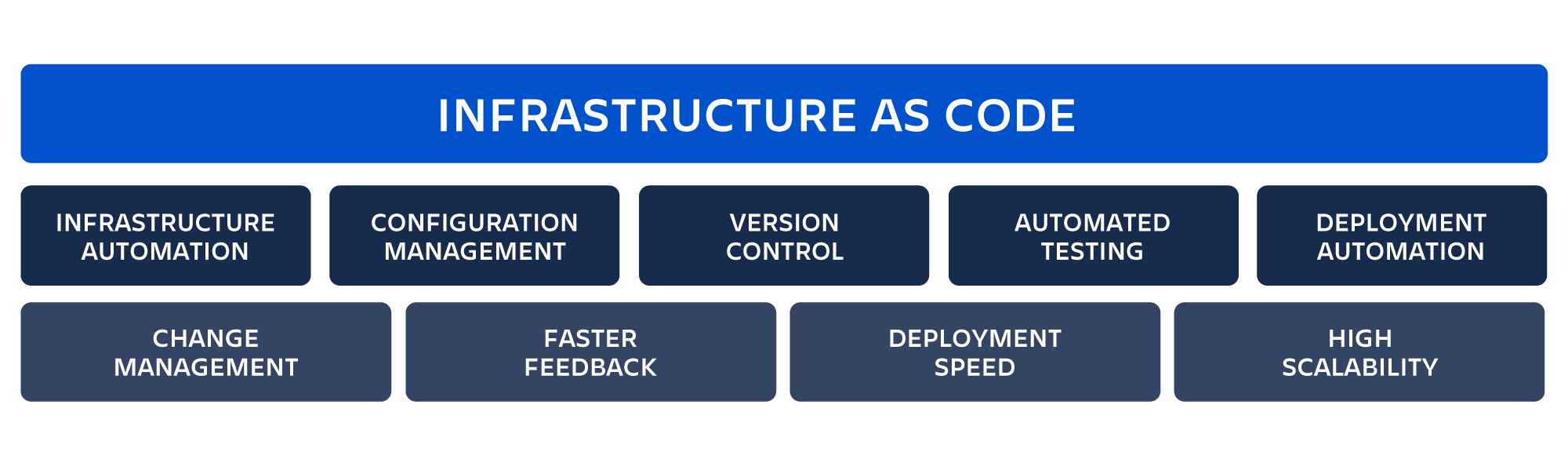 https://www.atlassian.com/microservices/cloud-computing/infrastructure-as-code
e7d195523061f1c0c2b73831c94a3edc981f60e396d3e182073EE1468018468A7F192AE5E5CD515B6C3125F8AF6E4EE646174E8CF0B46FD19828DCE8CDA3B3A044A74F0E769C5FA8CB87AB6FC303C8BA3785FAC64AF5424764E128FECAE4CC727650C04623638EBB0E38E204334561D5C6A1F0CAD760F6FBB7D9E209A4CCD06739B0CBDF42479AA5F56606813F7B2771
基础设施即代码
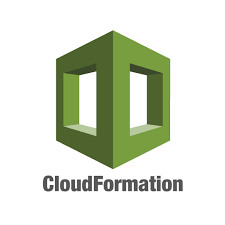 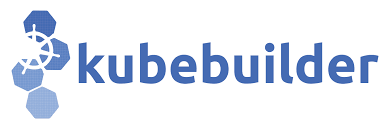 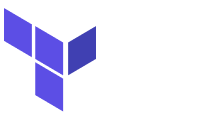 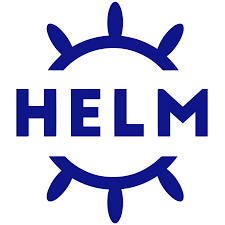 e7d195523061f1c0c2b73831c94a3edc981f60e396d3e182073EE1468018468A7F192AE5E5CD515B6C3125F8AF6E4EE646174E8CF0B46FD19828DCE8CDA3B3A044A74F0E769C5FA8CB87AB6FC303C8BA3785FAC64AF5424764E128FECAE4CC727650C04623638EBB0E38E204334561D5C6A1F0CAD760F6FBB7D9E209A4CCD06739B0CBDF42479AA5F56606813F7B2771
AWS 最佳实践
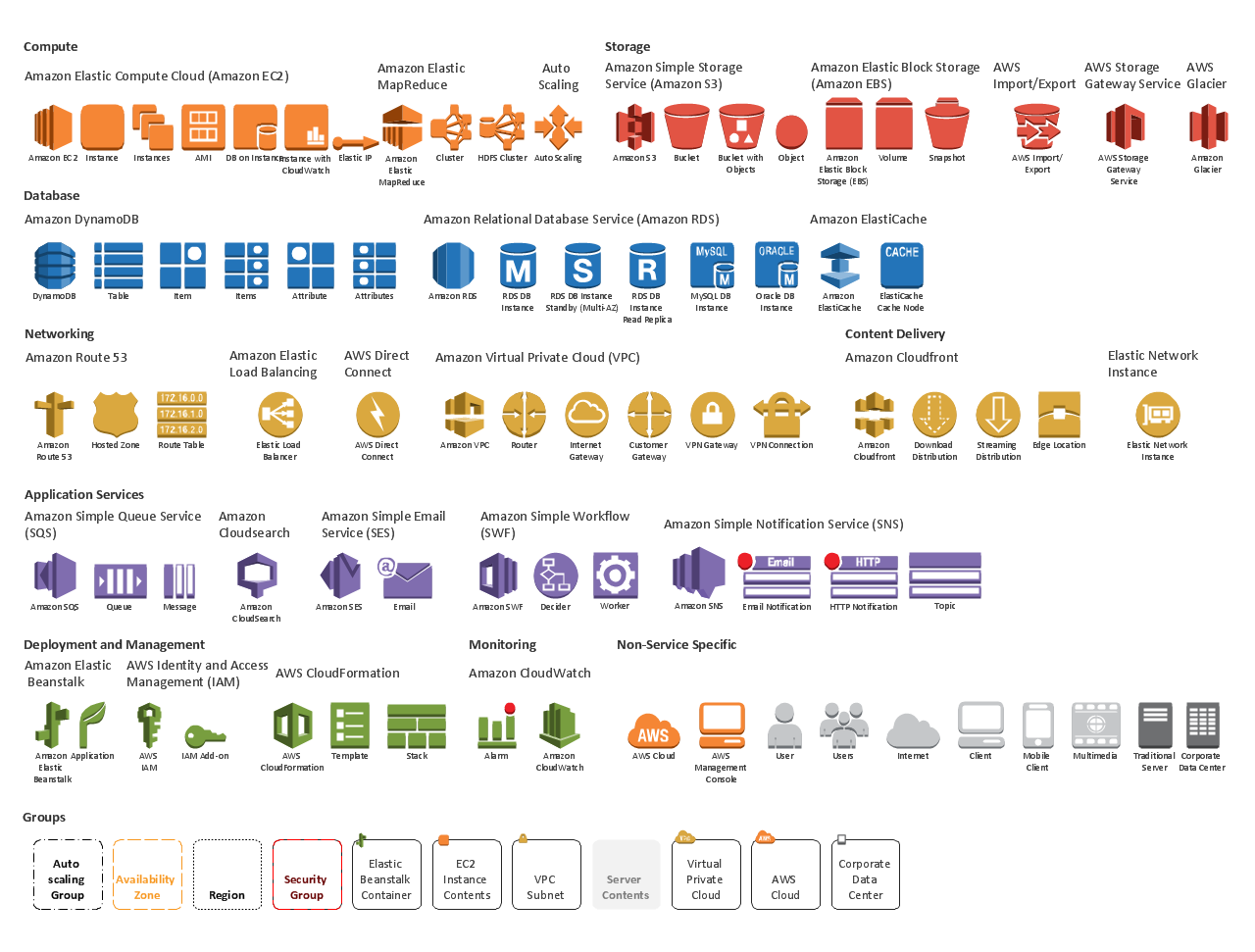 开始 AWS 部署之前：
Region，Availability-Zone
VPC、子网、安全组
NLB、目标组
EC2、ASG
EKS
Route53
RDS，Instance，Cluster, Aurora
...

其他：Graviton，S3，CloudWatch..
https://github.com/apache/shardingsphere-on-cloud/tree/main/cloudformation
e7d195523061f1c0c2b73831c94a3edc981f60e396d3e182073EE1468018468A7F192AE5E5CD515B6C3125F8AF6E4EE646174E8CF0B46FD19828DCE8CDA3B3A044A74F0E769C5FA8CB87AB6FC303C8BA3785FAC64AF5424764E128FECAE4CC727650C04623638EBB0E38E204334561D5C6A1F0CAD760F6FBB7D9E209A4CCD06739B0CBDF42479AA5F56606813F7B2771
CloudFormation
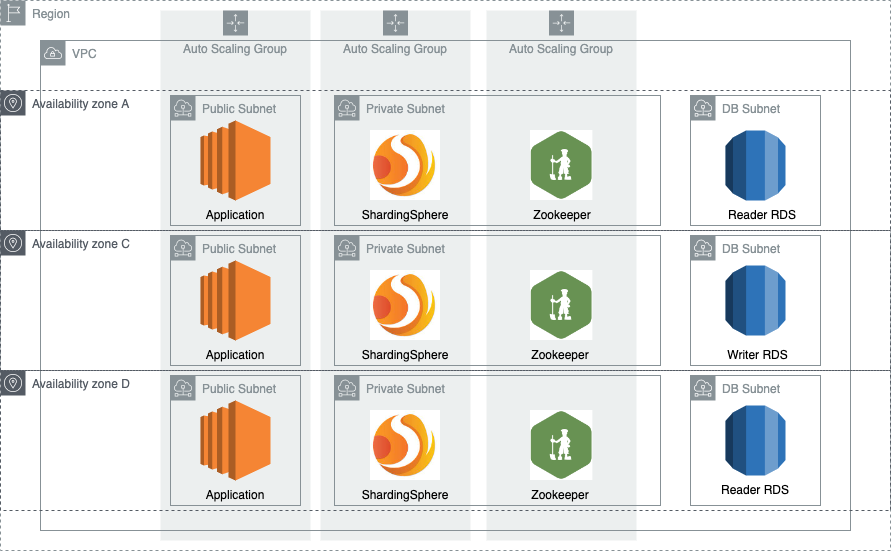 CloudFormation Stack Template：
部署架构和依赖通过代码进行描述
利用 VCS 对基础设施版本化
通过配置变更集管理变更
通过控制器检查配置并定期修正以实现声明式的配置
https://github.com/apache/shardingsphere-on-cloud/tree/main/cloudformation
e7d195523061f1c0c2b73831c94a3edc981f60e396d3e182073EE1468018468A7F192AE5E5CD515B6C3125F8AF6E4EE646174E8CF0B46FD19828DCE8CDA3B3A044A74F0E769C5FA8CB87AB6FC303C8BA3785FAC64AF5424764E128FECAE4CC727650C04623638EBB0E38E204334561D5C6A1F0CAD760F6FBB7D9E209A4CCD06739B0CBDF42479AA5F56606813F7B2771
Terraform
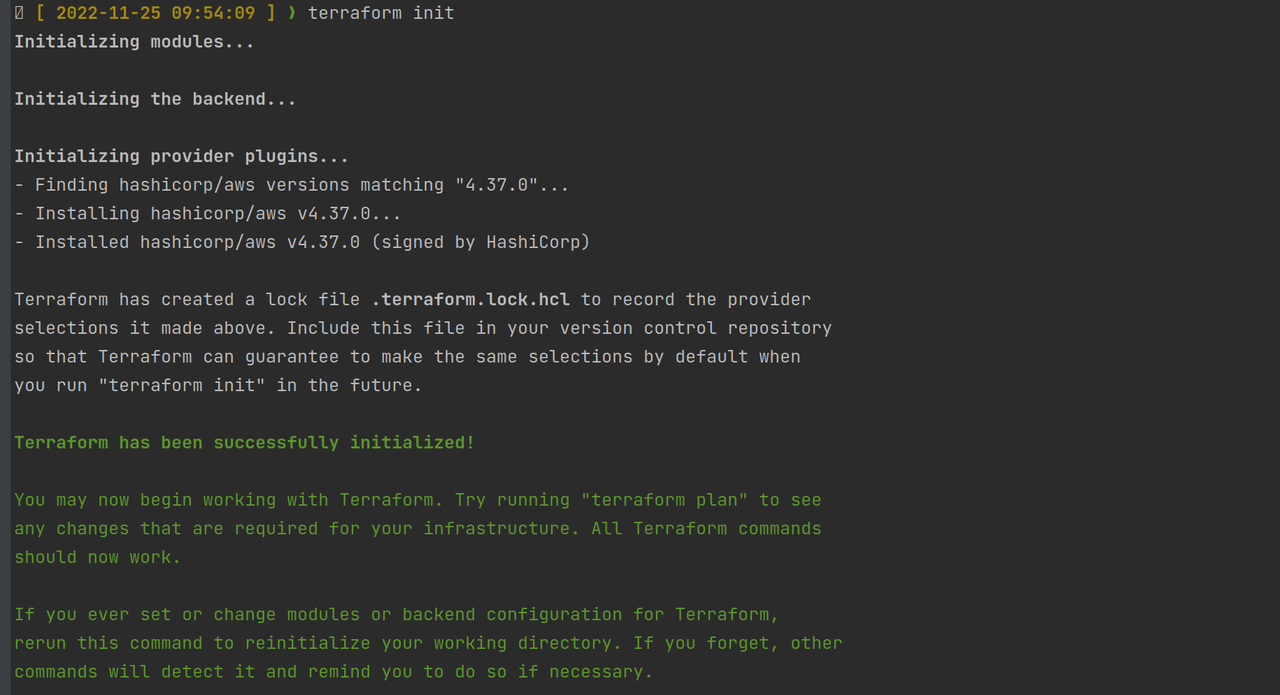 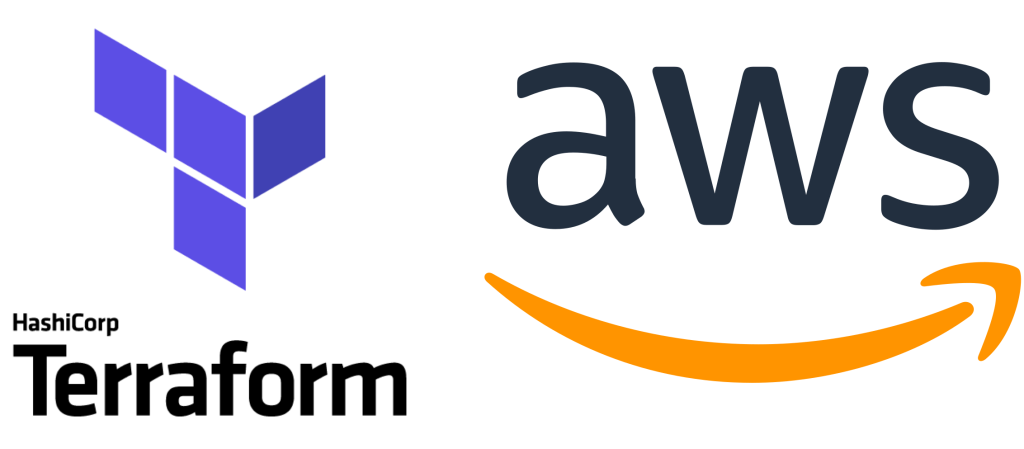 Terraform 的优势：
可扩展 Provider
自动管理基础设施
基础设施即代码
无需重复开发
https://github.com/apache/shardingsphere-on-cloud/tree/main/terraform
e7d195523061f1c0c2b73831c94a3edc981f60e396d3e182073EE1468018468A7F192AE5E5CD515B6C3125F8AF6E4EE646174E8CF0B46FD19828DCE8CDA3B3A044A74F0E769C5FA8CB87AB6FC303C8BA3785FAC64AF5424764E128FECAE4CC727650C04623638EBB0E38E204334561D5C6A1F0CAD760F6FBB7D9E209A4CCD06739B0CBDF42479AA5F56606813F7B2771
Helm Charts
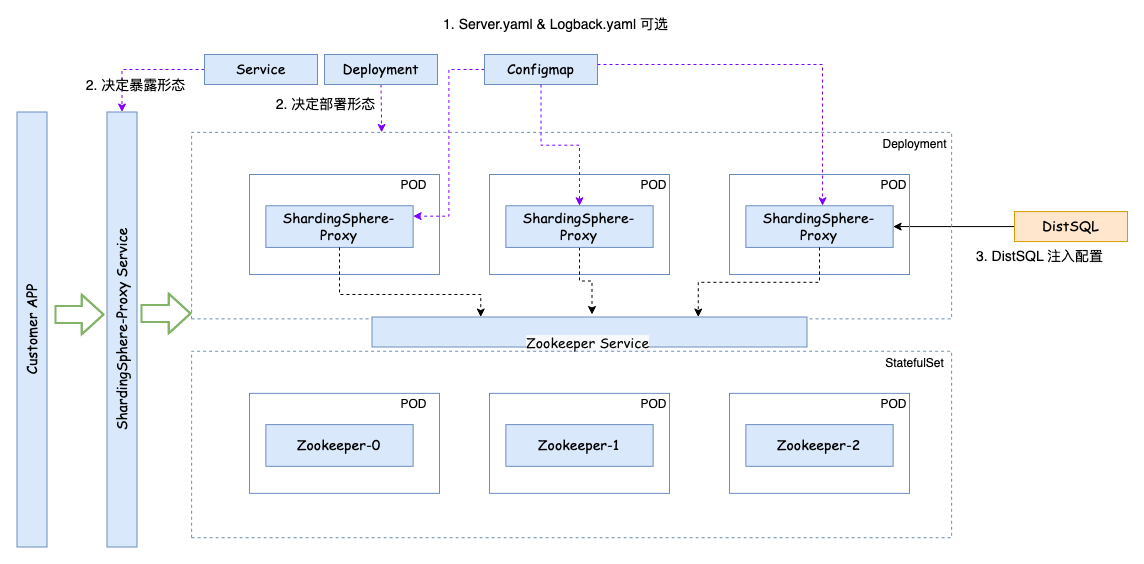 Helm install / ungrade / uninstall
Snake YAML
可选的 server.yaml
ArtifactHub
https://github.com/apache/shardingsphere-on-cloud/tree/main/charts
e7d195523061f1c0c2b73831c94a3edc981f60e396d3e182073EE1468018468A7F192AE5E5CD515B6C3125F8AF6E4EE646174E8CF0B46FD19828DCE8CDA3B3A044A74F0E769C5FA8CB87AB6FC303C8BA3785FAC64AF5424764E128FECAE4CC727650C04623638EBB0E38E204334561D5C6A1F0CAD760F6FBB7D9E209A4CCD06739B0CBDF42479AA5F56606813F7B2771
从 Helm 到 Operator
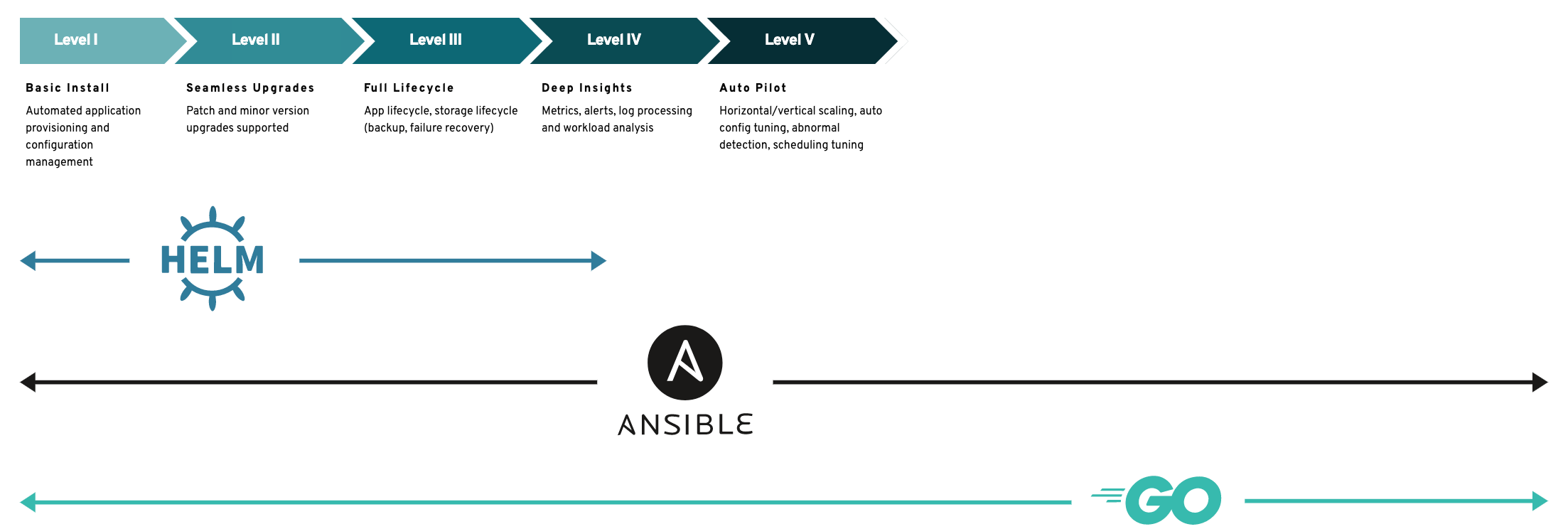 https://operatorframework.io/operator-capabilities/
e7d195523061f1c0c2b73831c94a3edc981f60e396d3e182073EE1468018468A7F192AE5E5CD515B6C3125F8AF6E4EE646174E8CF0B46FD19828DCE8CDA3B3A044A74F0E769C5FA8CB87AB6FC303C8BA3785FAC64AF5424764E128FECAE4CC727650C04623638EBB0E38E204334561D5C6A1F0CAD760F6FBB7D9E209A4CCD06739B0CBDF42479AA5F56606813F7B2771
ShardingSphere Operator
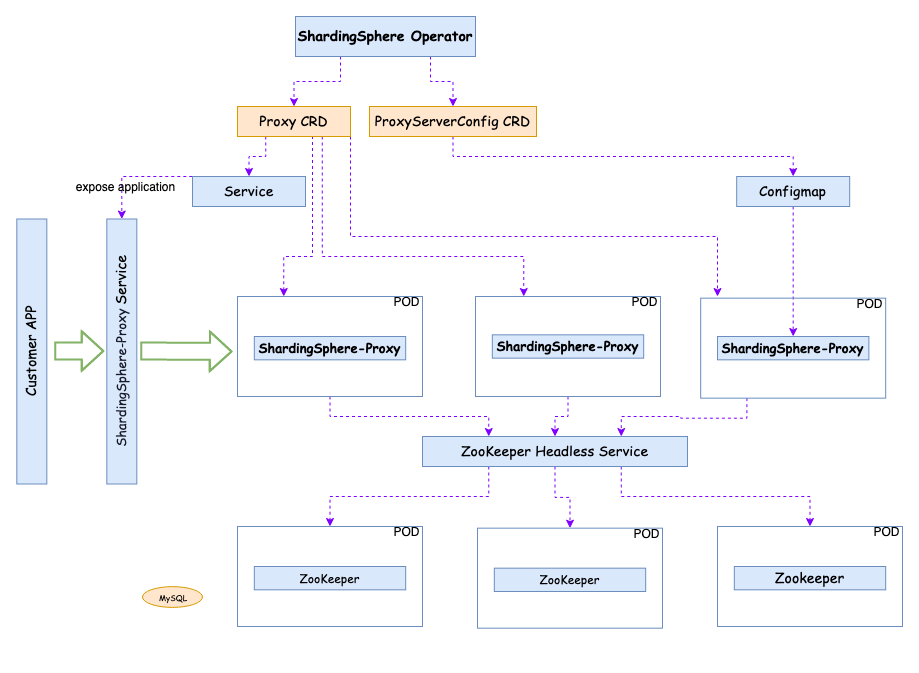 Operator v1：
利用 Proxy 描述 ShardingSphere 集群
利用 ProxyServerConfig 描述集群配置
实现 ShardingSphere 集群的自动配置和维护
https://github.com/apache/shardingsphere-on-cloud/tree/main/shardingsphere-operator
e7d195523061f1c0c2b73831c94a3edc981f60e396d3e182073EE1468018468A7F192AE5E5CD515B6C3125F8AF6E4EE646174E8CF0B46FD19828DCE8CDA3B3A044A74F0E769C5FA8CB87AB6FC303C8BA3785FAC64AF5424764E128FECAE4CC727650C04623638EBB0E38E204334561D5C6A1F0CAD760F6FBB7D9E209A4CCD06739B0CBDF42479AA5F56606813F7B2771
ShardingSphere Operator
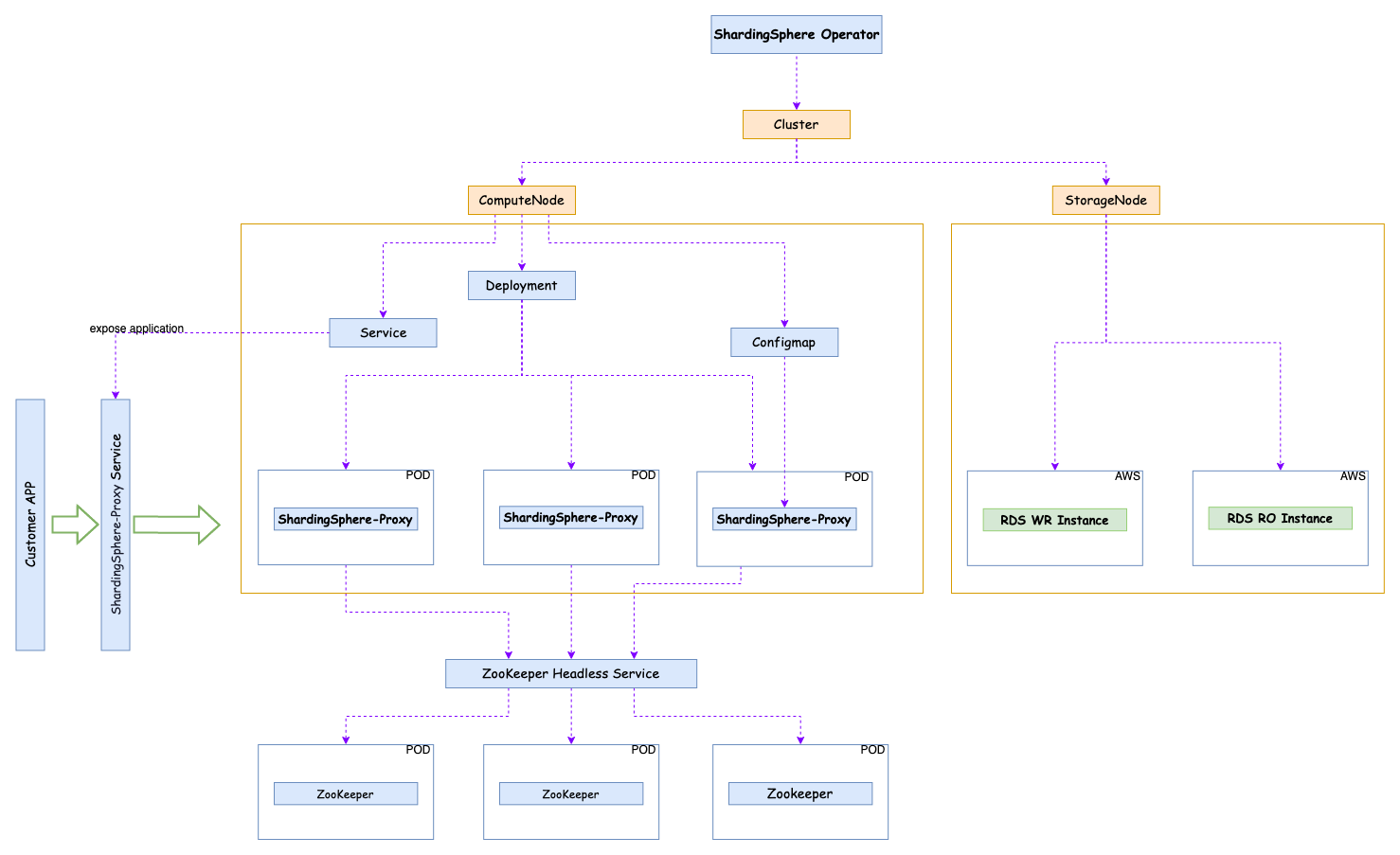 Operator v2：
利用 Cluster 描述 ShardingSphere 集群
利用 ComputeNode 描述 ShardingSphere Proxy 计算节点
利用 StorageNode 描述 AWS RDS 等存储节点

实现声明式的集群配置
实现存储节点的自动创建和注册
DatabaseClass CRD
DBRE
...
https://github.com/apache/shardingsphere-on-cloud/tree/main/shardingsphere-operator
e7d195523061f1c0c2b73831c94a3edc981f60e396d3e182073EE1468018468A7F192AE5E5CD515B6C3125F8AF6E4EE646174E8CF0B46FD19828DCE8CDA3B3A044A74F0E769C5FA8CB87AB6FC303C8BA3785FAC64AF5424764E128FECAE4CC727650C04623638EBB0E38E204334561D5C6A1F0CAD760F6FBB7D9E209A4CCD06739B0CBDF42479AA5F56606813F7B2771
ShardingSphere Operator
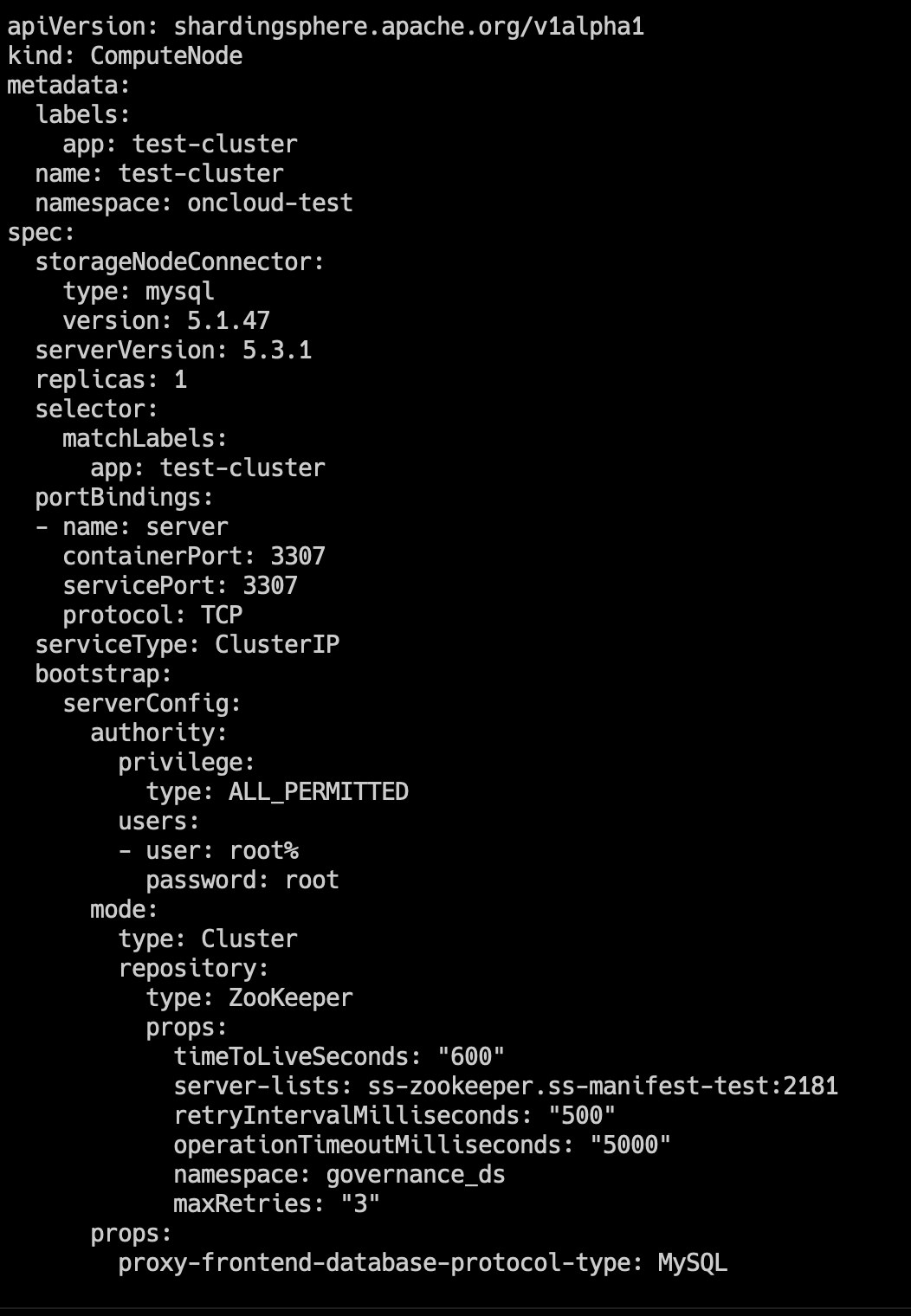 ComputeNode Spec：
storageNodeConnector：声明 ShardingSphere 使用的数据库驱动
serverVersion：声明 ShardingSphere 的版本
...
portBindings：声明 Pod 端口和 Service 端口
serviceType：声明 Service 类型
bootstrap：声明 server.yaml 和 logback.xml，并渲染到 ConfigMap
https://github.com/apache/shardingsphere-on-cloud/tree/main/shardingsphere-operator
e7d195523061f1c0c2b73831c94a3edc981f60e396d3e182073EE1468018468A7F192AE5E5CD515B6C3125F8AF6E4EE646174E8CF0B46FD19828DCE8CDA3B3A044A74F0E769C5FA8CB87AB6FC303C8BA3785FAC64AF5424764E128FECAE4CC727650C04623638EBB0E38E204334561D5C6A1F0CAD760F6FBB7D9E209A4CCD06739B0CBDF42479AA5F56606813F7B2771
ShardingSphere Operator
利用 kubectl 查看 ComputeNode 状态，展示就绪实例数、集群状态、服务 IP 端口等
可以利用 kubectl scale computenode 调整实例数量
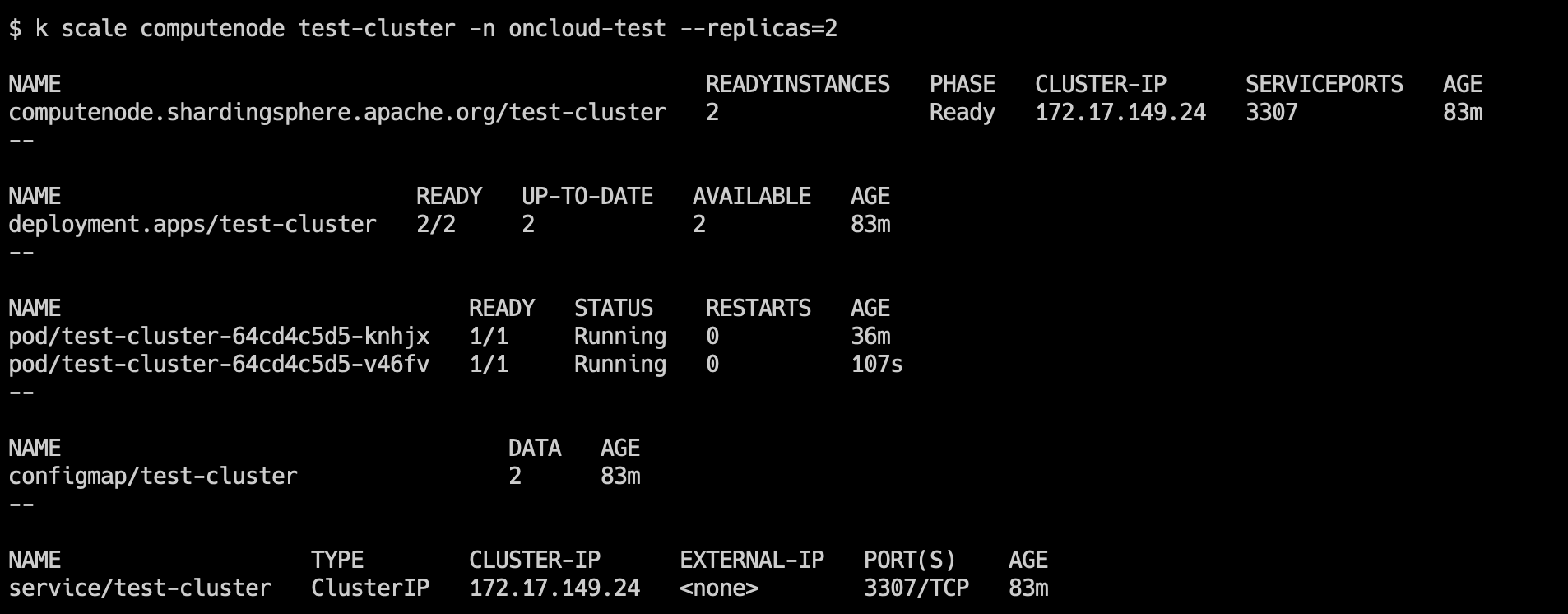 https://github.com/apache/shardingsphere-on-cloud/tree/main/shardingsphere-operator
e7d195523061f1c0c2b73831c94a3edc981f60e396d3e182073EE1468018468A7F192AE5E5CD515B6C3125F8AF6E4EE646174E8CF0B46FD19828DCE8CDA3B3A044A74F0E769C5FA8CB87AB6FC303C8BA3785FAC64AF5424764E128FECAE4CC727650C04623638EBB0E38E204334561D5C6A1F0CAD760F6FBB7D9E209A4CCD06739B0CBDF42479AA5F56606813F7B2771
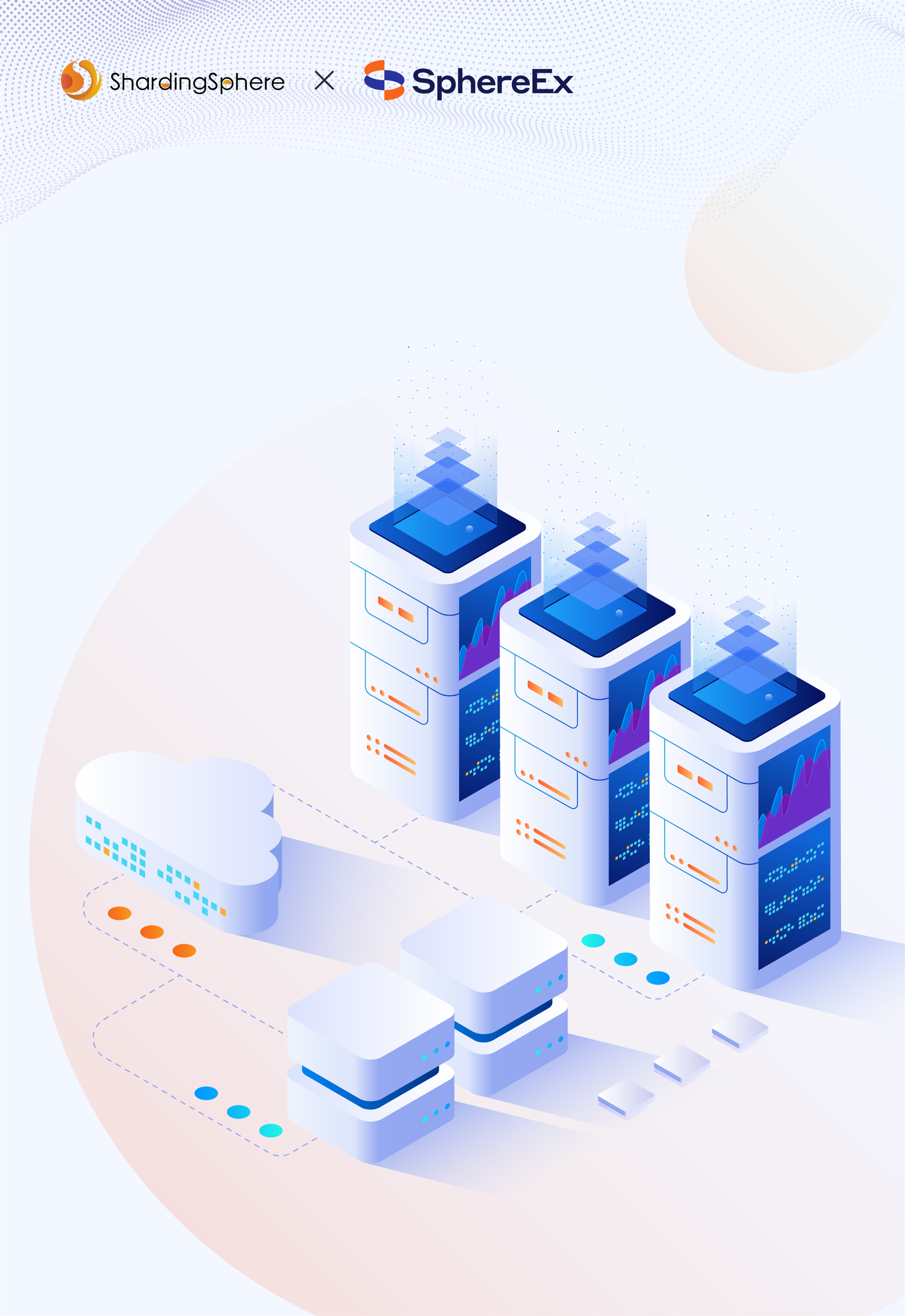 03
混沌测试和可靠性工程
e7d195523061f1c0c2b73831c94a3edc981f60e396d3e182073EE1468018468A7F192AE5E5CD515B6C3125F8AF6E4EE646174E8CF0B46FD19828DCE8CDA3B3A044A74F0E769C5FA8CB87AB6FC303C8BA3785FAC64AF5424764E128FECAE4CC727650C04623638EBB0E38E204334561D5C6A1F0CAD760F6FBB7D9E209A4CCD06739B0CBDF42479AA5F56606813F7B2771
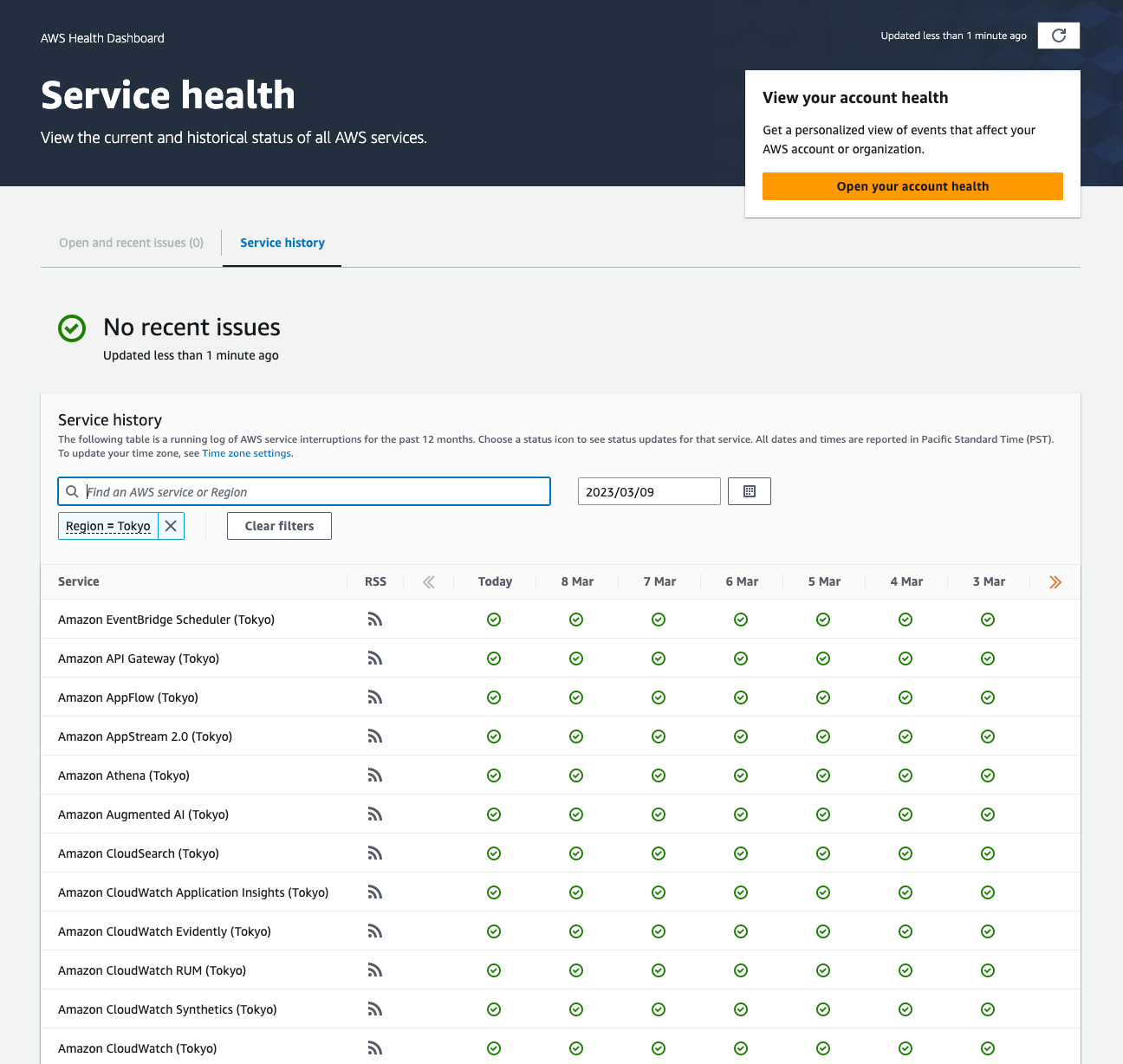 e7d195523061f1c0c2b73831c94a3edc981f60e396d3e182073EE1468018468A7F192AE5E5CD515B6C3125F8AF6E4EE646174E8CF0B46FD19828DCE8CDA3B3A044A74F0E769C5FA8CB87AB6FC303C8BA3785FAC64AF5424764E128FECAE4CC727650C04623638EBB0E38E204334561D5C6A1F0CAD760F6FBB7D9E209A4CCD06739B0CBDF42479AA5F56606813F7B2771
混沌工程的 What & Why
“Chaos engineering is the discipline of experimenting on a software system in production in order to build confidence in the system's capability to withstand turbulent and unexpected conditions.”                  
                                                                                       --Wikipedia
混沌工程的目标

测试系统稳定性
伪随机故障
扫清任何“脆弱点”
从容处理未来故障
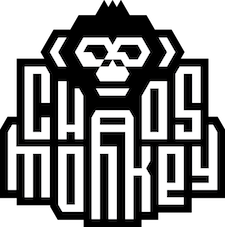 e7d195523061f1c0c2b73831c94a3edc981f60e396d3e182073EE1468018468A7F192AE5E5CD515B6C3125F8AF6E4EE646174E8CF0B46FD19828DCE8CDA3B3A044A74F0E769C5FA8CB87AB6FC303C8BA3785FAC64AF5424764E128FECAE4CC727650C04623638EBB0E38E204334561D5C6A1F0CAD760F6FBB7D9E209A4CCD06739B0CBDF42479AA5F56606813F7B2771
混沌工程的 How
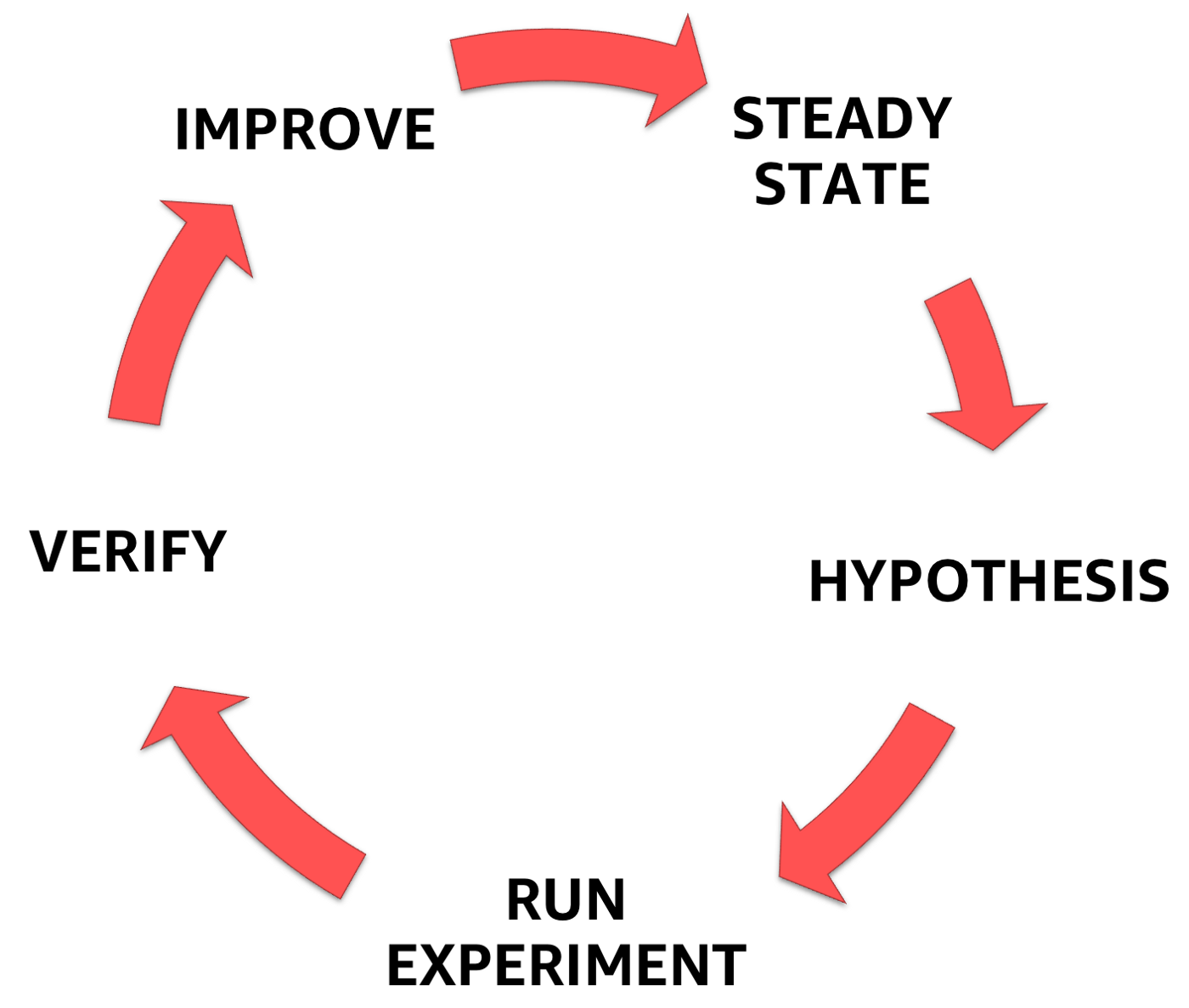 混沌工程的过程

定义稳态
设定正常实验组和测试实验组
引入真实故障并运行实验
验证或修正假设
混沌工程的实施原则

适当的稳态定义，比如 SLA
多种真实故障，比如网络抖动、AZ 中断
生产环境执行实验和最小爆炸半径
自动化的持续实验
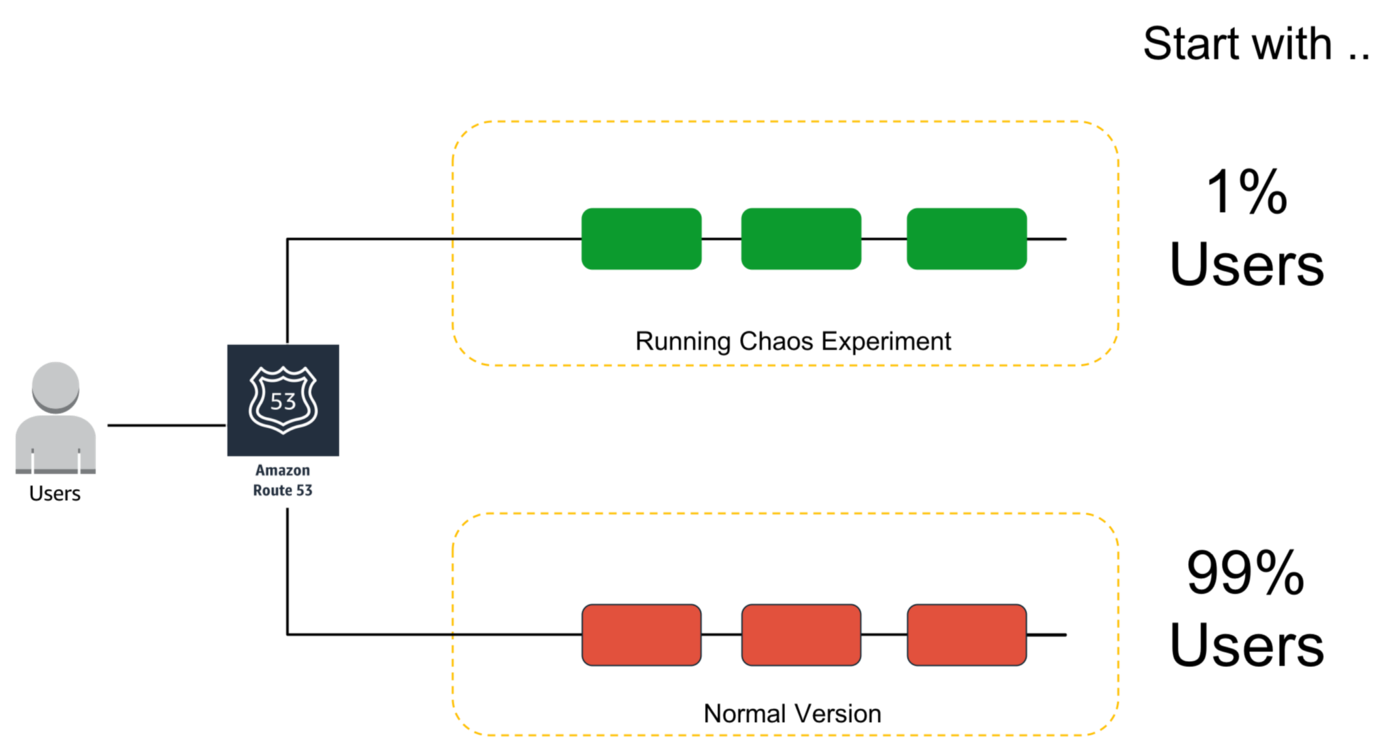 e7d195523061f1c0c2b73831c94a3edc981f60e396d3e182073EE1468018468A7F192AE5E5CD515B6C3125F8AF6E4EE646174E8CF0B46FD19828DCE8CDA3B3A044A74F0E769C5FA8CB87AB6FC303C8BA3785FAC64AF5424764E128FECAE4CC727650C04623638EBB0E38E204334561D5C6A1F0CAD760F6FBB7D9E209A4CCD06739B0CBDF42479AA5F56606813F7B2771
ShardingSphere Chaos
准备工作

目标服务有自愈能力
丰富的可观测性工具
自动注入故障的框架
持续混沌实验流水线
SRE 天才们
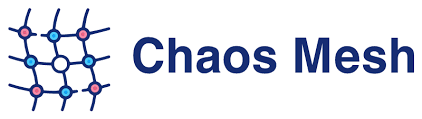 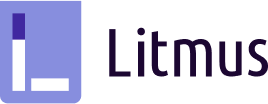 混沌实验类型

Kubernetes 故障：Pod 重启、容器异常退出等
基础环境故障：网络分区、延迟、丢包、IO 延迟、故障
AWS 故障：EC2 重启、EBS 卷卸载、 RDS 重启
其他：time skew、内核劫持等
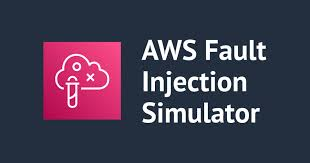 e7d195523061f1c0c2b73831c94a3edc981f60e396d3e182073EE1468018468A7F192AE5E5CD515B6C3125F8AF6E4EE646174E8CF0B46FD19828DCE8CDA3B3A044A74F0E769C5FA8CB87AB6FC303C8BA3785FAC64AF5424764E128FECAE4CC727650C04623638EBB0E38E204334561D5C6A1F0CAD760F6FBB7D9E209A4CCD06739B0CBDF42479AA5F56606813F7B2771
ShardingSphere 的可靠性工程
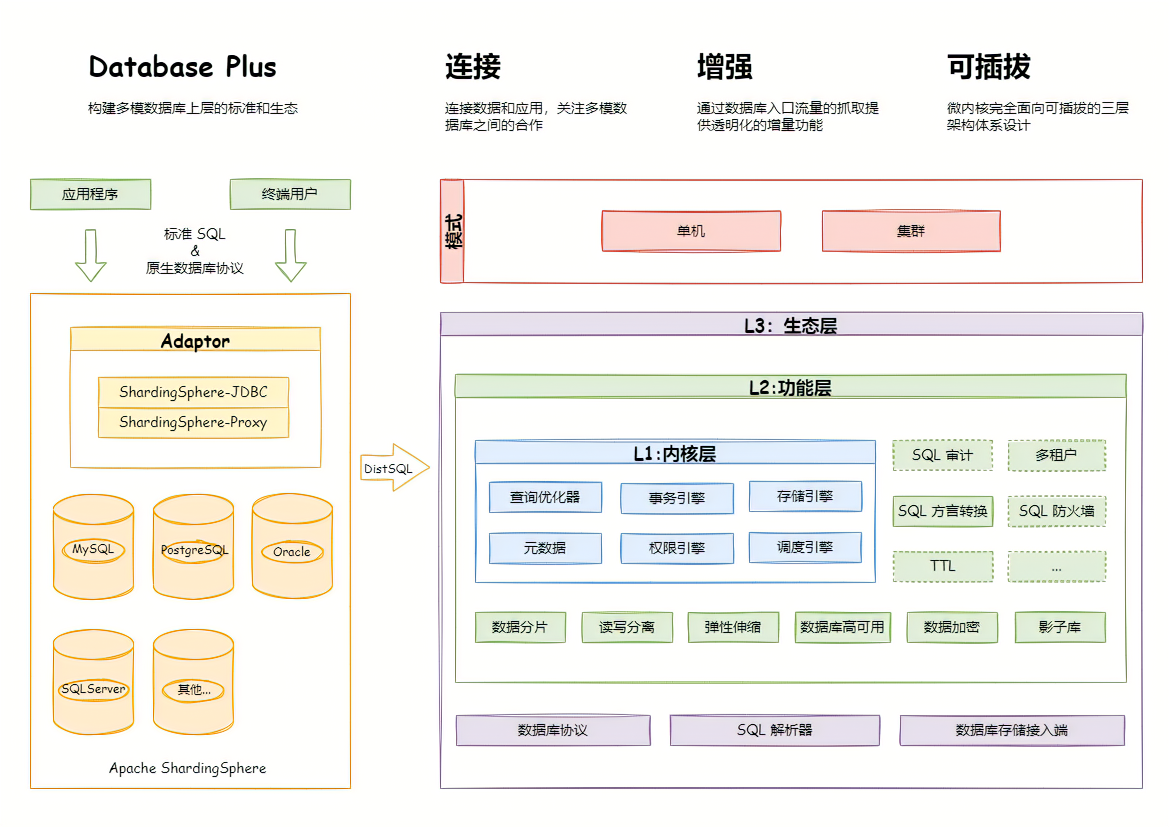 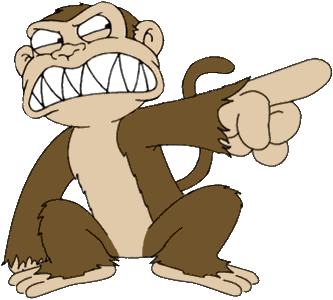 e7d195523061f1c0c2b73831c94a3edc981f60e396d3e182073EE1468018468A7F192AE5E5CD515B6C3125F8AF6E4EE646174E8CF0B46FD19828DCE8CDA3B3A044A74F0E769C5FA8CB87AB6FC303C8BA3785FAC64AF5424764E128FECAE4CC727650C04623638EBB0E38E204334561D5C6A1F0CAD760F6FBB7D9E209A4CCD06739B0CBDF42479AA5F56606813F7B2771
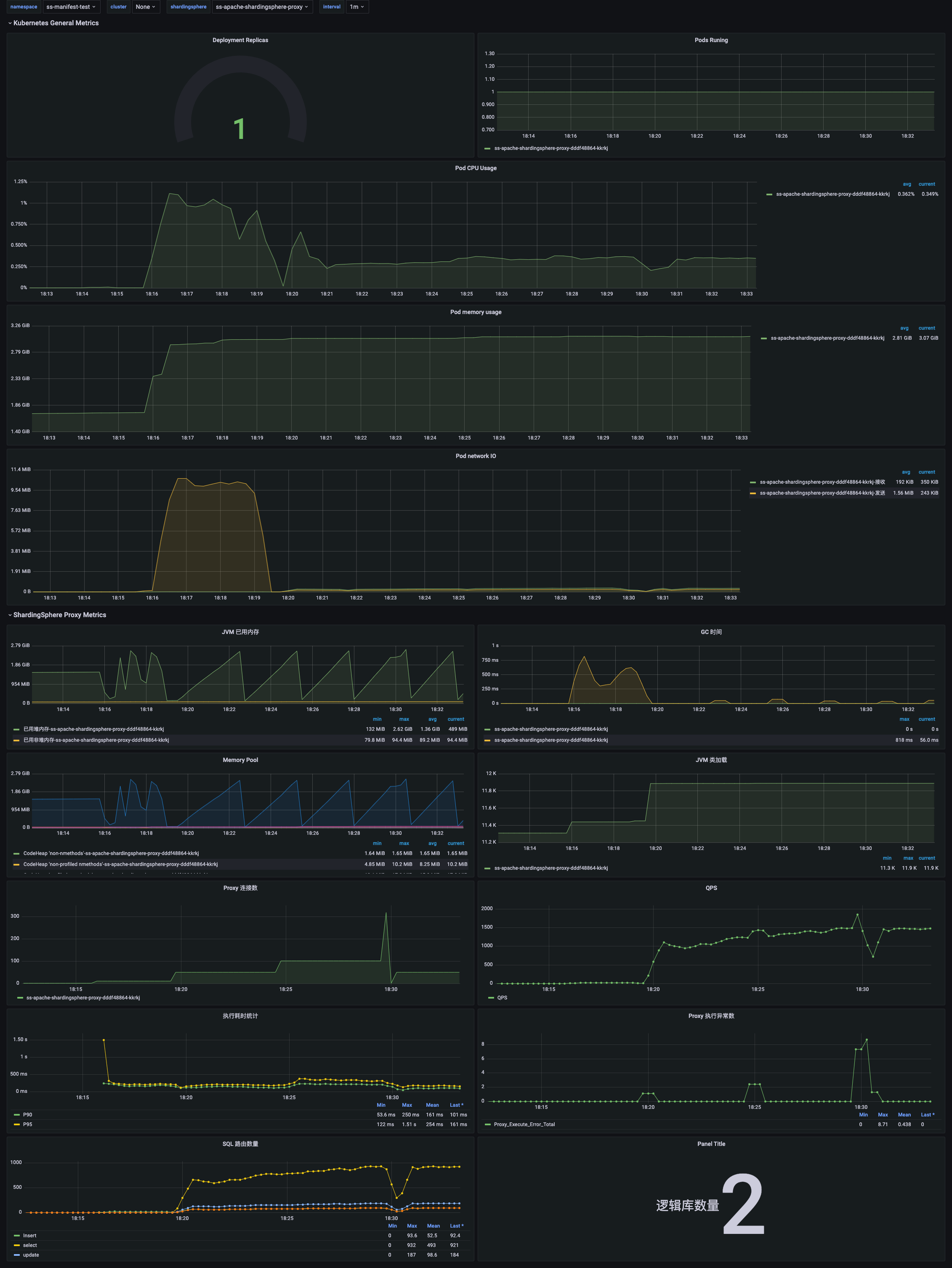 ShardingSphere 的可观测性
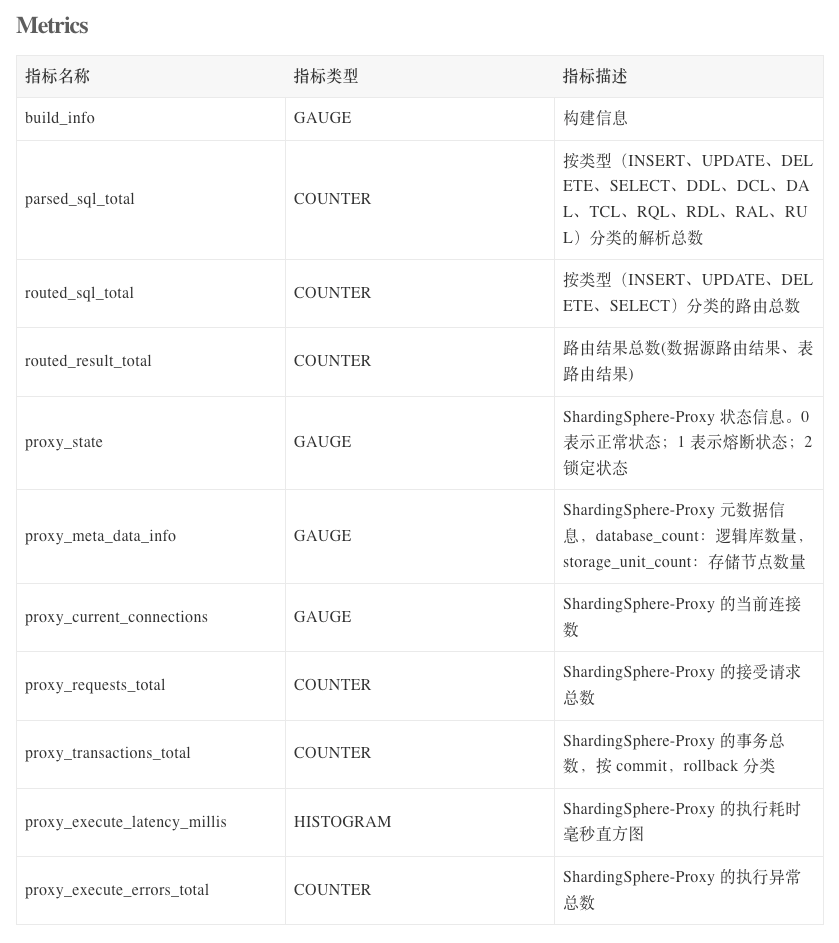 https://github.com/apache/shardingsphere-on-cloud/tree/main/grafana
e7d195523061f1c0c2b73831c94a3edc981f60e396d3e182073EE1468018468A7F192AE5E5CD515B6C3125F8AF6E4EE646174E8CF0B46FD19828DCE8CDA3B3A044A74F0E769C5FA8CB87AB6FC303C8BA3785FAC64AF5424764E128FECAE4CC727650C04623638EBB0E38E204334561D5C6A1F0CAD760F6FBB7D9E209A4CCD06739B0CBDF42479AA5F56606813F7B2771
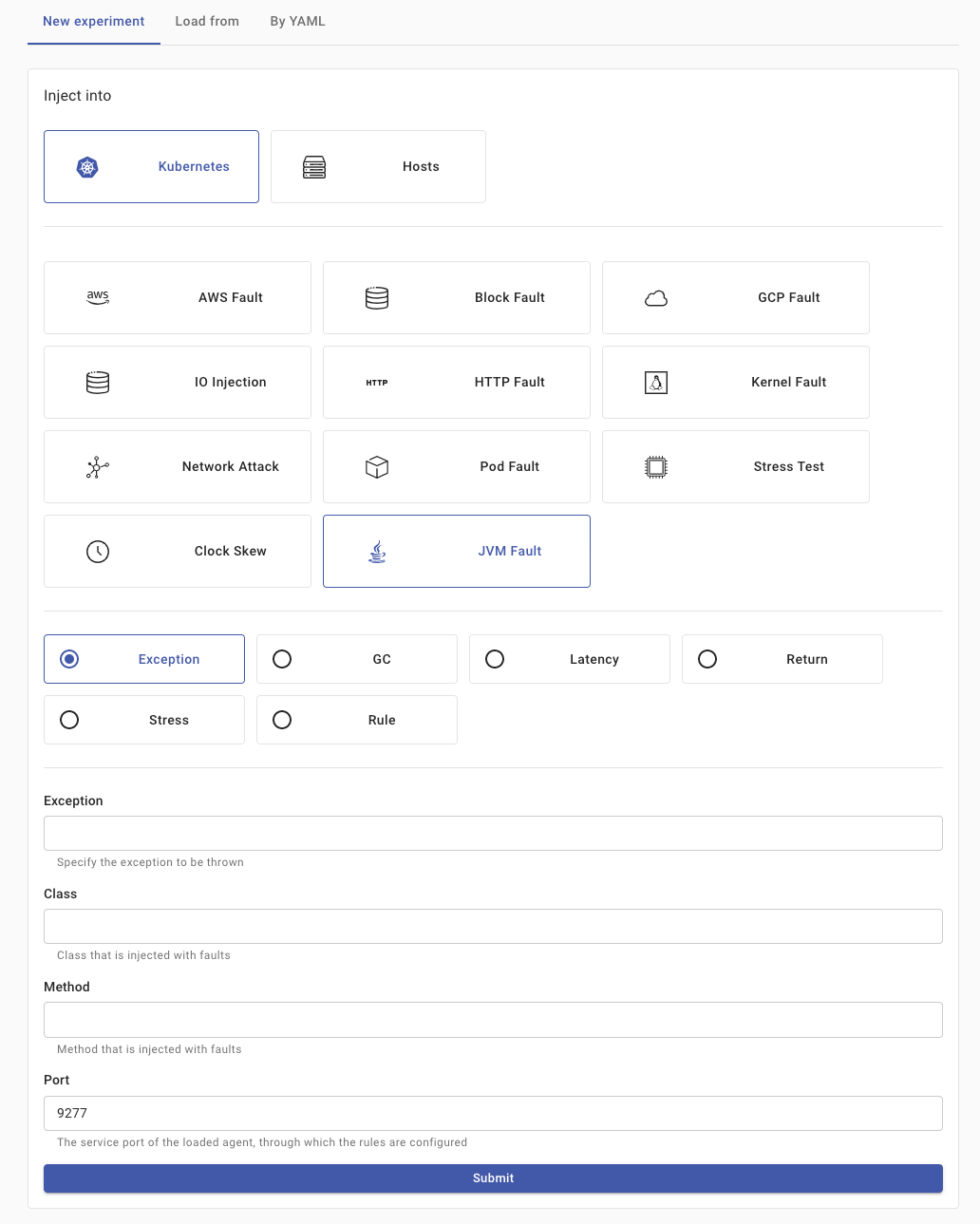 JVM 注入测试
issue：#254
以 Chaos Mesh 为例，支持 JVM Chaos 

Exception：抛出自定义异常
GC：触发 GC
Latency：增加方法执行延迟
Return：修改方法返回值
Stress：增加 JVM 压力
Rule：注入 Byteman 脚本


ShardingSphereChaos 围绕能力场景构造混沌测试 CRD，如 DistSQL、分片、加密、弹性等，由 operator 完成混沌测试的全生命周期管理。
e7d195523061f1c0c2b73831c94a3edc981f60e396d3e182073EE1468018468A7F192AE5E5CD515B6C3125F8AF6E4EE646174E8CF0B46FD19828DCE8CDA3B3A044A74F0E769C5FA8CB87AB6FC303C8BA3785FAC64AF5424764E128FECAE4CC727650C04623638EBB0E38E204334561D5C6A1F0CAD760F6FBB7D9E209A4CCD06739B0CBDF42479AA5F56606813F7B2771
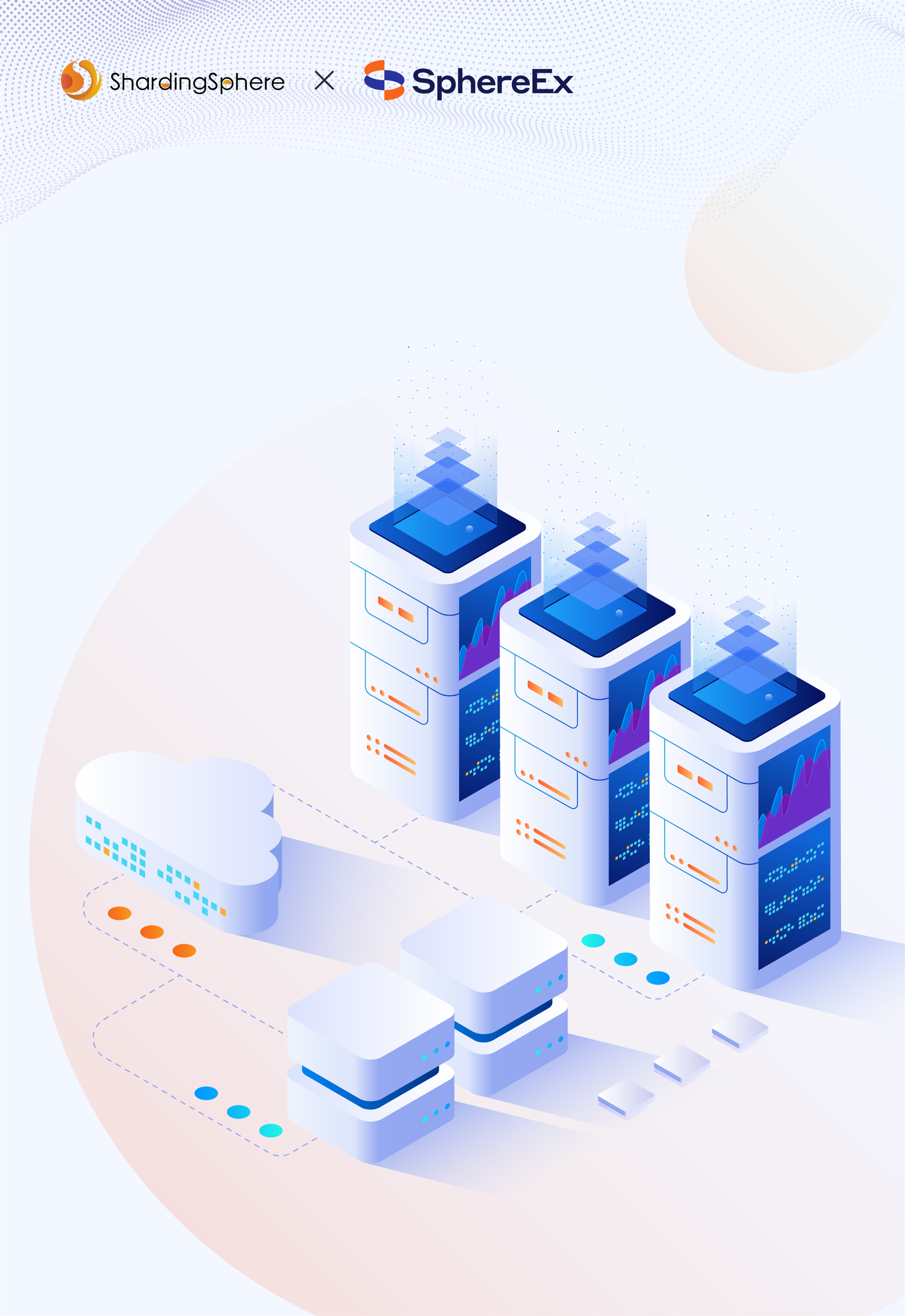 04
社区信息和未来展望
e7d195523061f1c0c2b73831c94a3edc981f60e396d3e182073EE1468018468A7F192AE5E5CD515B6C3125F8AF6E4EE646174E8CF0B46FD19828DCE8CDA3B3A044A74F0E769C5FA8CB87AB6FC303C8BA3785FAC64AF5424764E128FECAE4CC727650C04623638EBB0E38E204334561D5C6A1F0CAD760F6FBB7D9E209A4CCD06739B0CBDF42479AA5F56606813F7B2771
202 Pull Requests
社区信息
21 Contributors
3 Versions
61 Stars
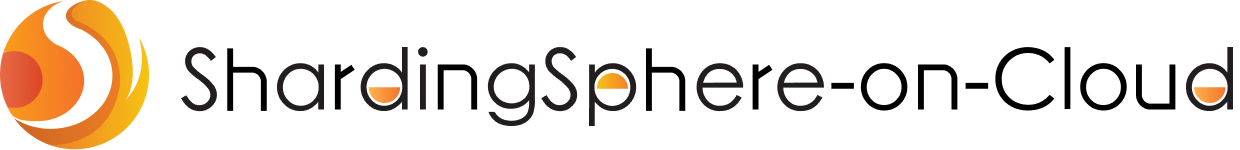 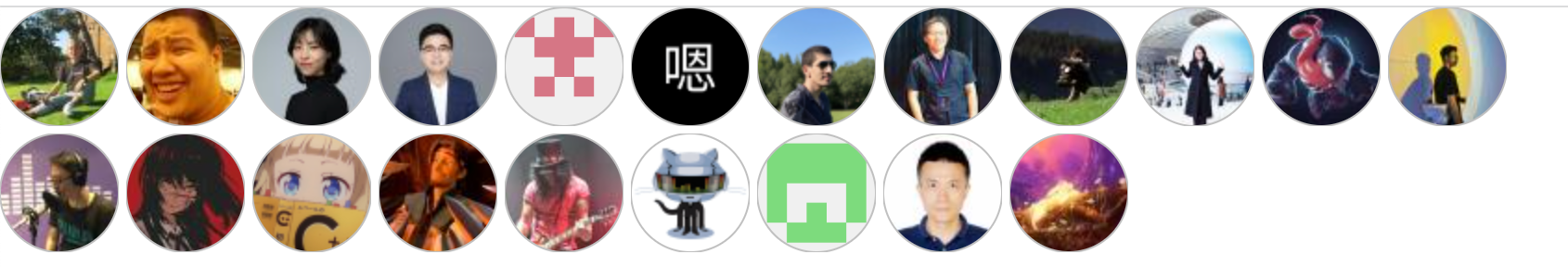 感谢贡献者们
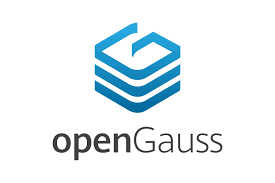 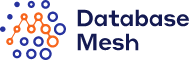 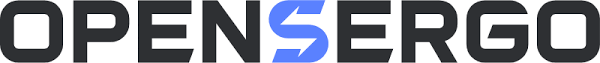 感谢合作社区们
e7d195523061f1c0c2b73831c94a3edc981f60e396d3e182073EE1468018468A7F192AE5E5CD515B6C3125F8AF6E4EE646174E8CF0B46FD19828DCE8CDA3B3A044A74F0E769C5FA8CB87AB6FC303C8BA3785FAC64AF5424764E128FECAE4CC727650C04623638EBB0E38E204334561D5C6A1F0CAD760F6FBB7D9E209A4CCD06739B0CBDF42479AA5F56606813F7B2771
未来展望
ShardingSphere-on-Cloud 的目标是帮助 ShardingSphere 更好地适配云环境
目前状态：

面向 Kubernetes 环境的 Helm Charts、Operator
面向多云的 CloudFormation 和 Terraform
通过混沌工程提升 ShardingSphere 稳定性
和 OpenSergo 社区共同推出了微服务下数据库治理标准
和 DatabaseMesh 社区共建云环境下数据库可靠性工程（DBRE）
和 OpenGauss 实现 Point-In-Time Recovery 联合方案
社区贡献了基于 WebAssembly 的 ShardingSphere 扩展 demo
参加 2023 年度的 GSoC，开源之夏
...
ShardingSphere-on-Cloud 未来里程碑：

云上部署如 Terraform 支持国内外主流公有云
通过混沌工程持续提升 ShardingSphere 稳定性
借助 Operator 实现 ShardingSphere 集群的‘Autopilot’
e7d195523061f1c0c2b73831c94a3edc981f60e396d3e182073EE1468018468A7F192AE5E5CD515B6C3125F8AF6E4EE646174E8CF0B46FD19828DCE8CDA3B3A044A74F0E769C5FA8CB87AB6FC303C8BA3785FAC64AF5424764E128FECAE4CC727650C04623638EBB0E38E204334561D5C6A1F0CAD760F6FBB7D9E209A4CCD06739B0CBDF42479AA5F56606813F7B2771
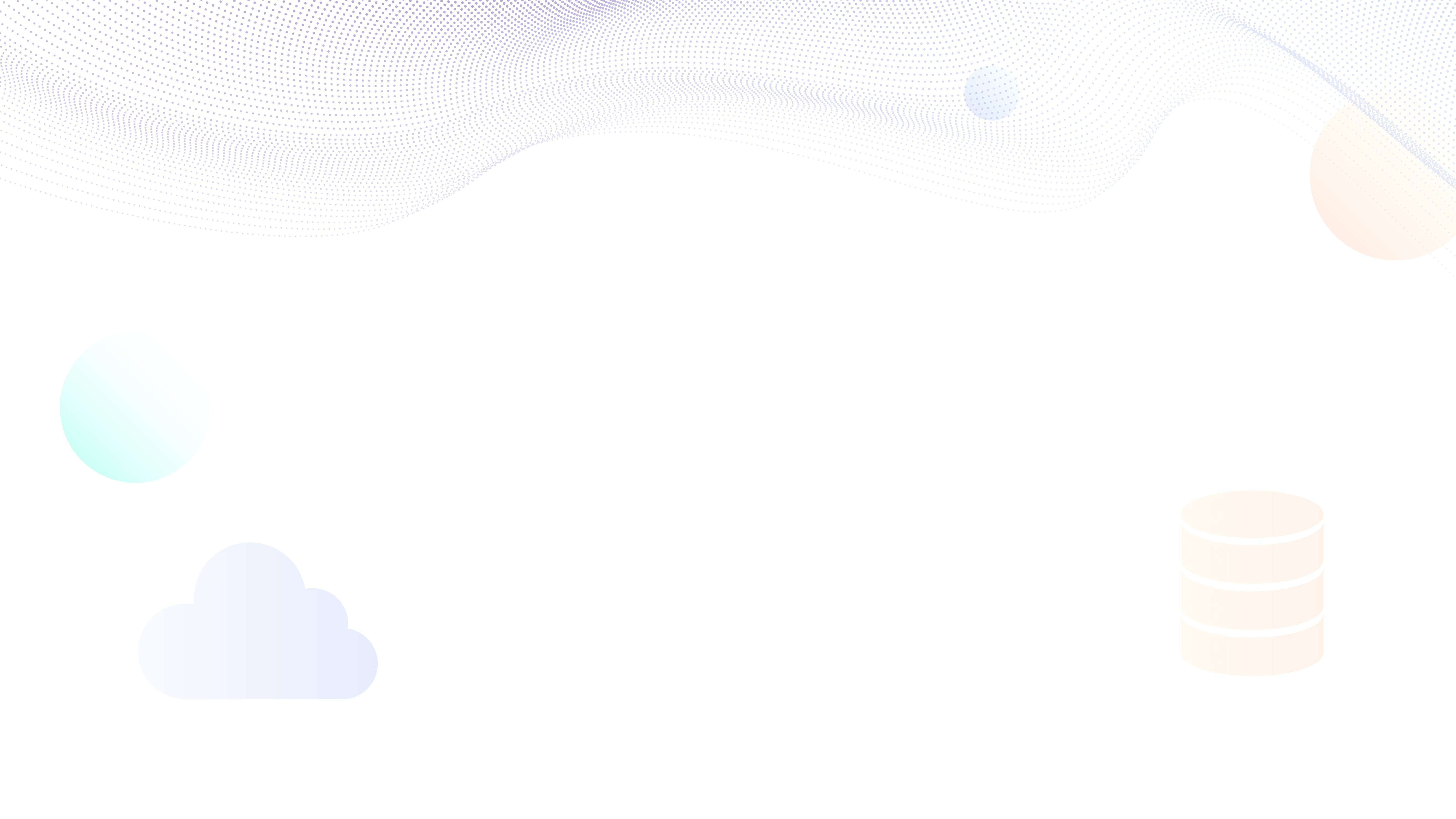 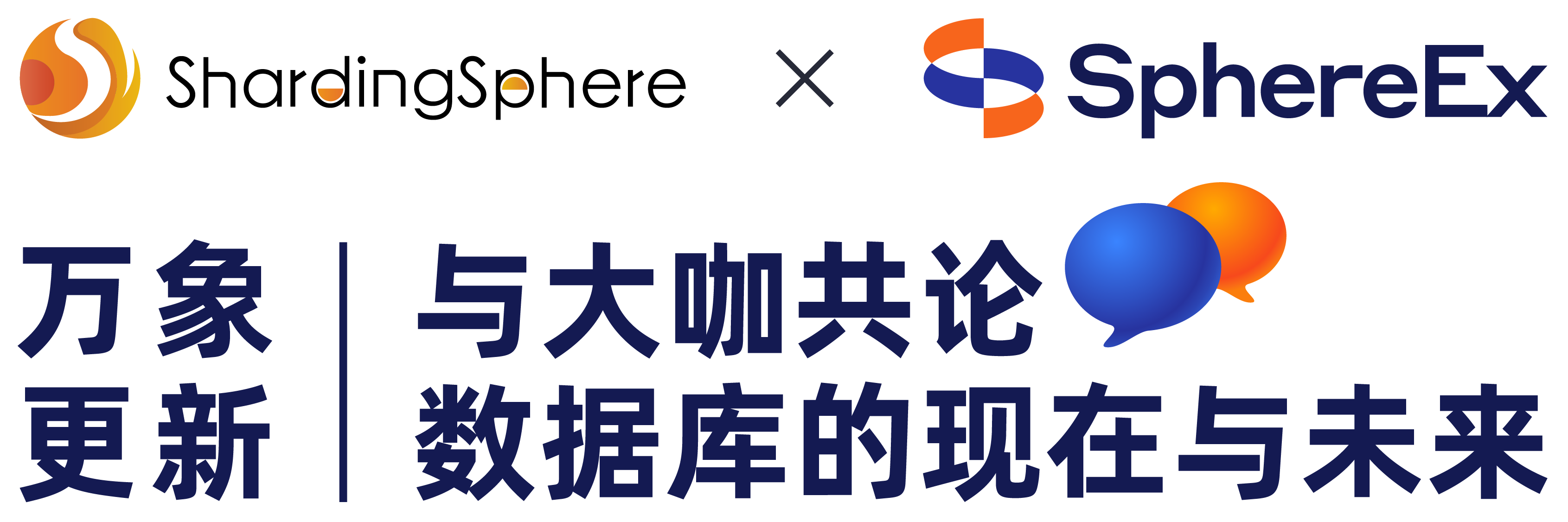 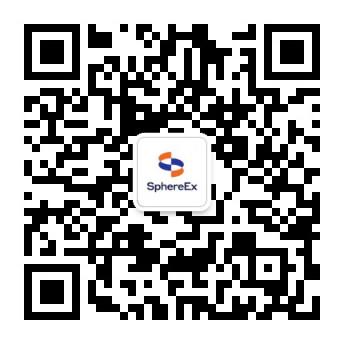 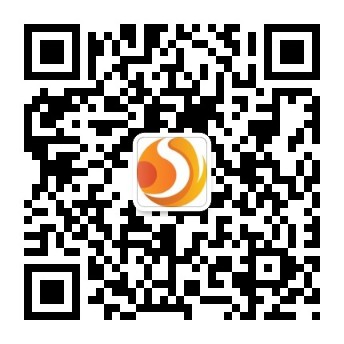 SphereEx
微信公众号
Apache ShardingSphere
微信公众号
SphereEx 官网：https://sphere-ex.com
Open SphereEx Community：https://community.sphere-ex.com 
Apache ShardingSphere Website：https://shardingsphere.apache.org
Apache ShardingSphere GitHub： https://github.com/apache/shardingsphere
Apache ShardingSphere Slack Channel：https://apacheshardingsphere.slack.com
邮箱：it@sphere-ex.com / biz@sphere-ex.com
e7d195523061f1c0c2b73831c94a3edc981f60e396d3e182073EE1468018468A7F192AE5E5CD515B6C3125F8AF6E4EE646174E8CF0B46FD19828DCE8CDA3B3A044A74F0E769C5FA8CB87AB6FC303C8BA3785FAC64AF5424764E128FECAE4CC727650C04623638EBB0E38E204334561D5C6A1F0CAD760F6FBB7D9E209A4CCD06739B0CBDF42479AA5F56606813F7B2771
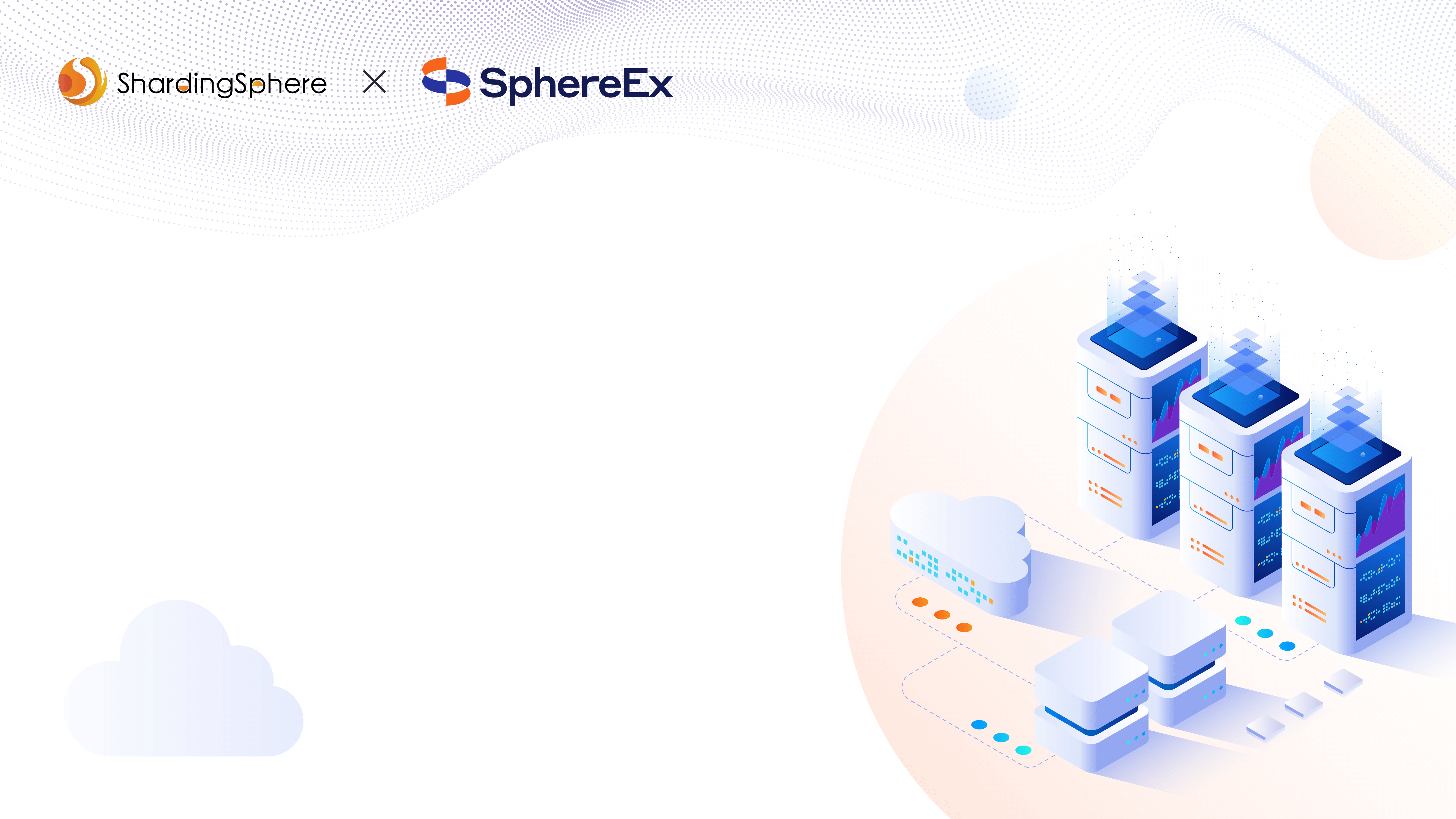 谢 谢！